TOÁN 1
Tuần 2
Bài 4: Các số 4, 5, 6
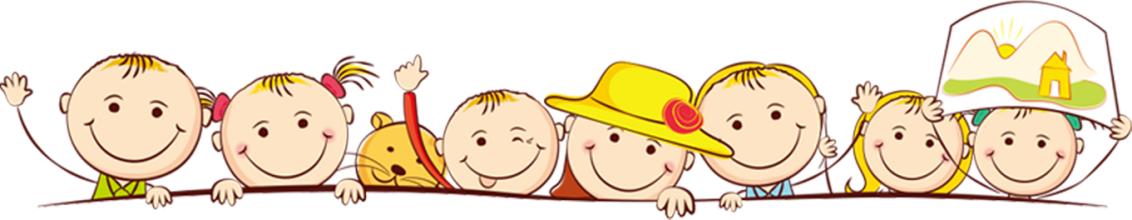 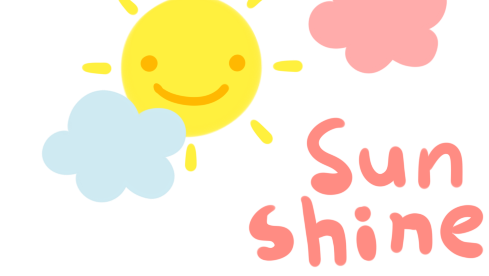 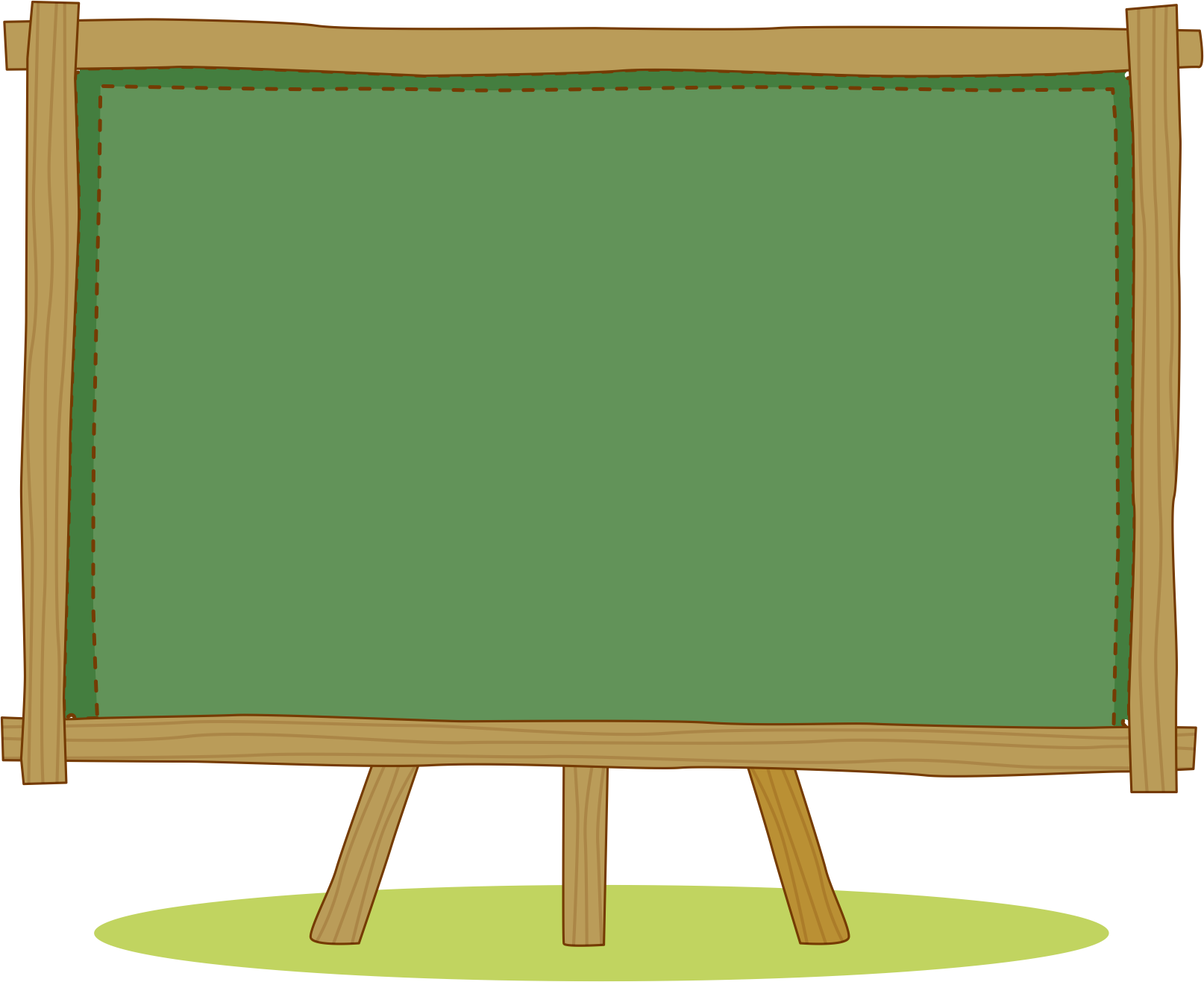 KHỞI ĐỘNG
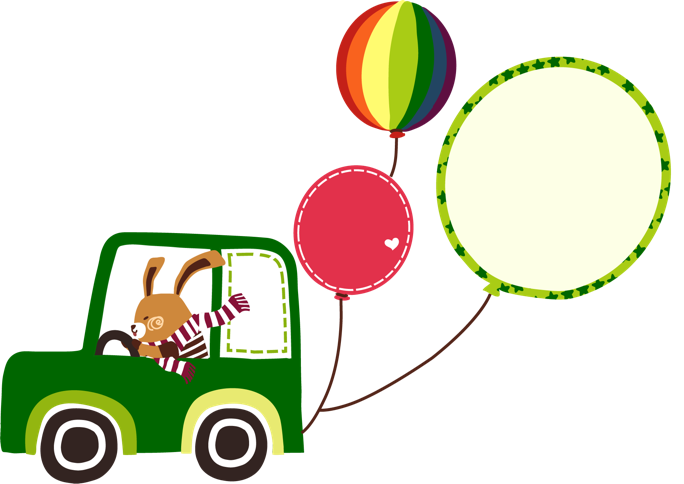 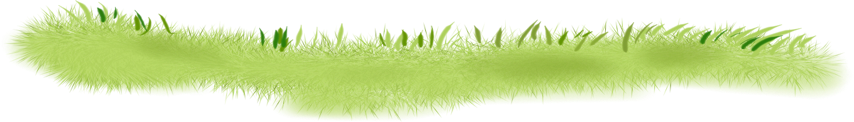 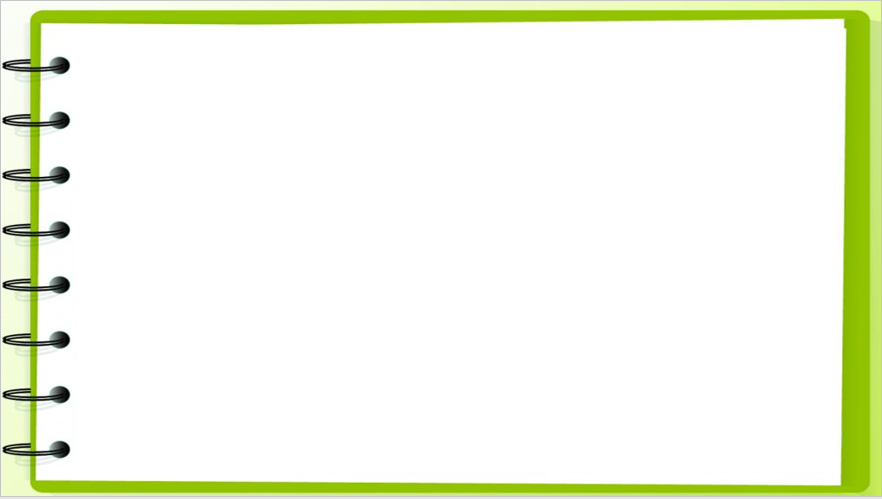 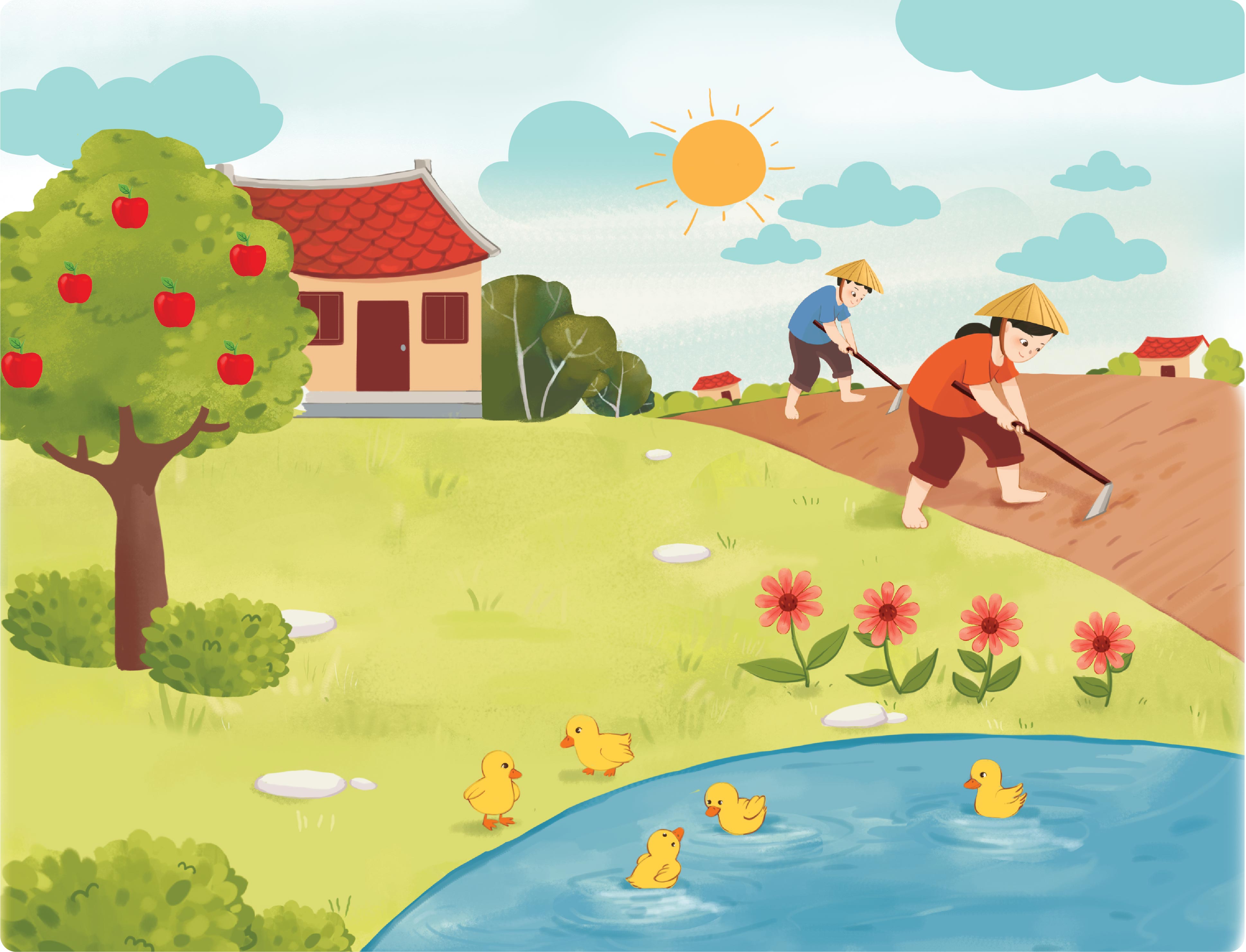 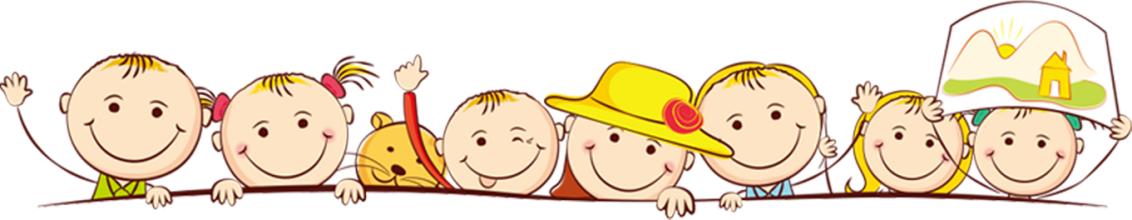 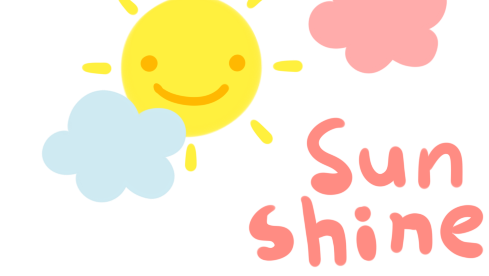 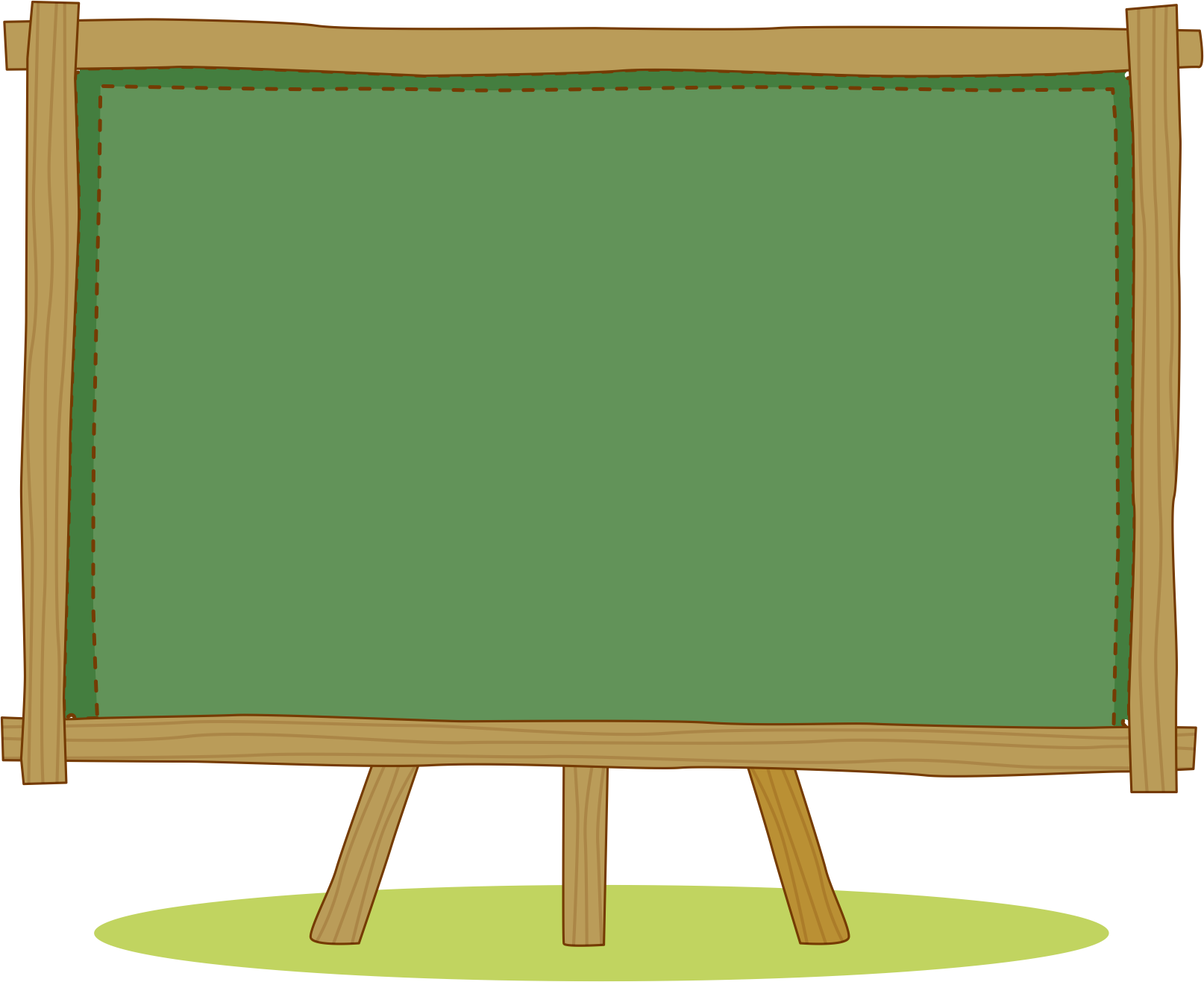 HÌNH THÀNH KIẾN THỨC
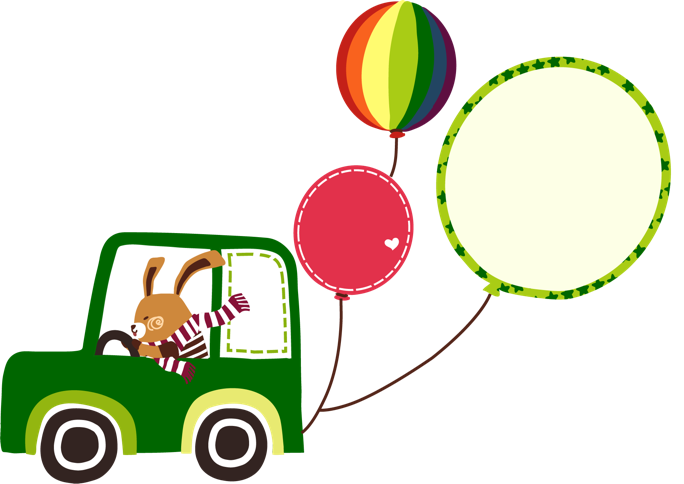 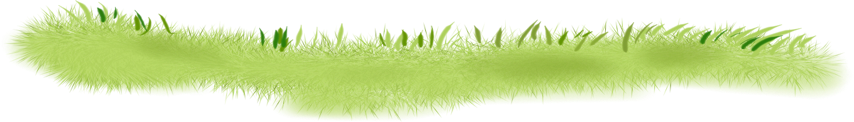 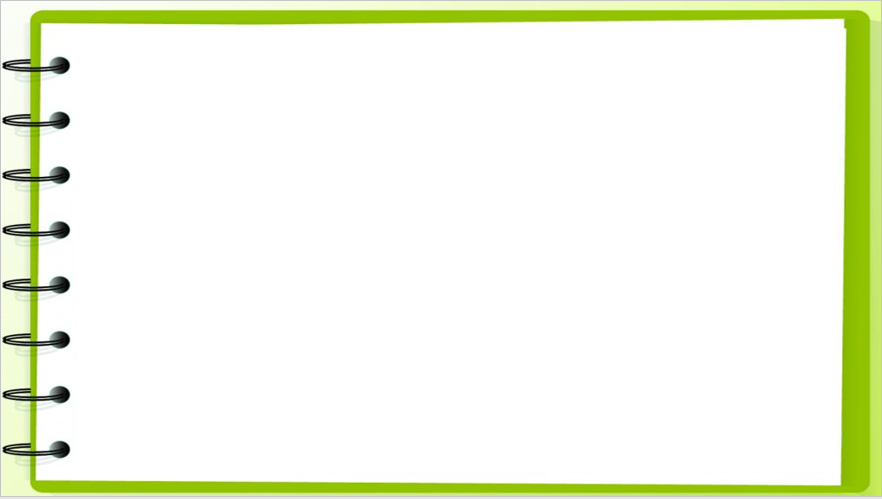 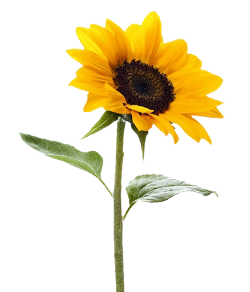 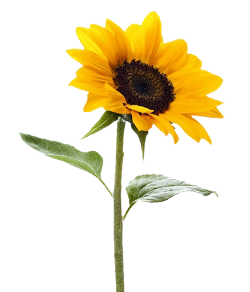 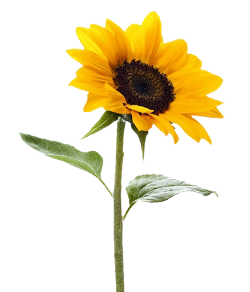 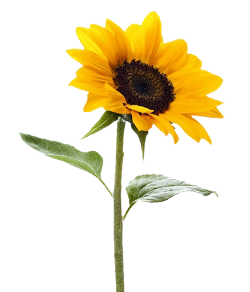 4
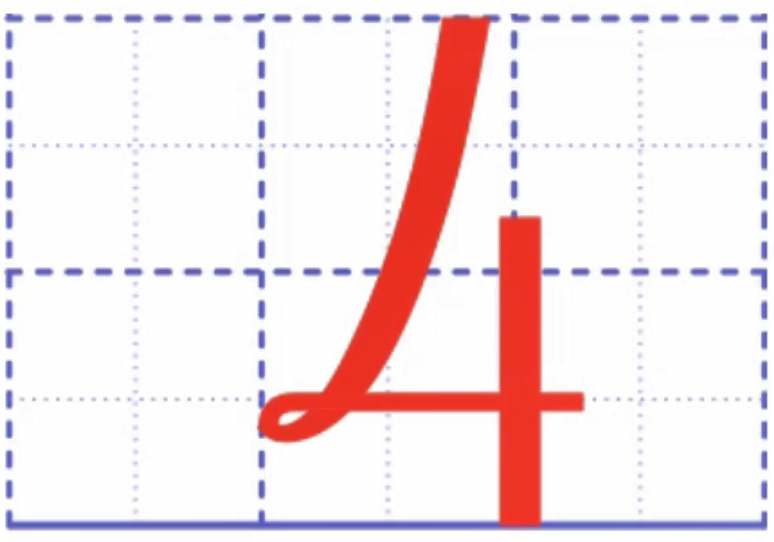 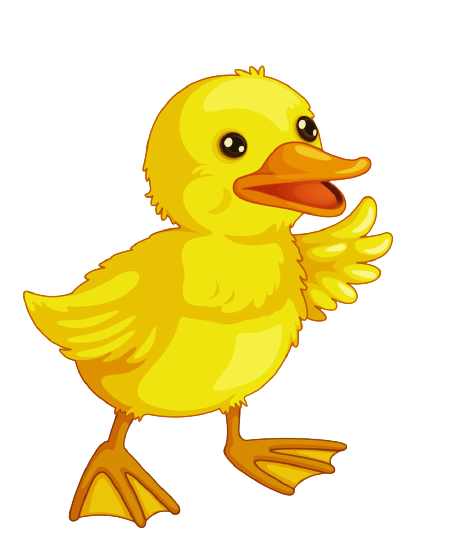 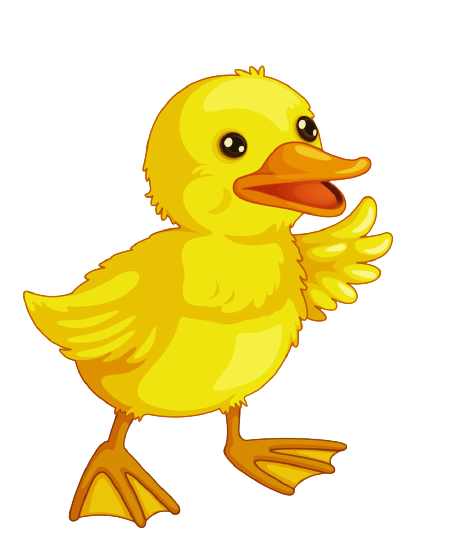 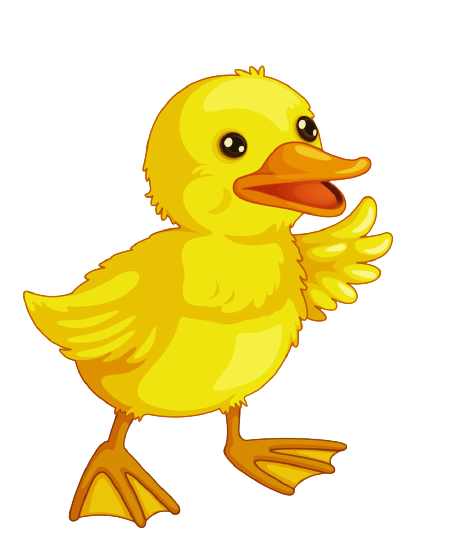 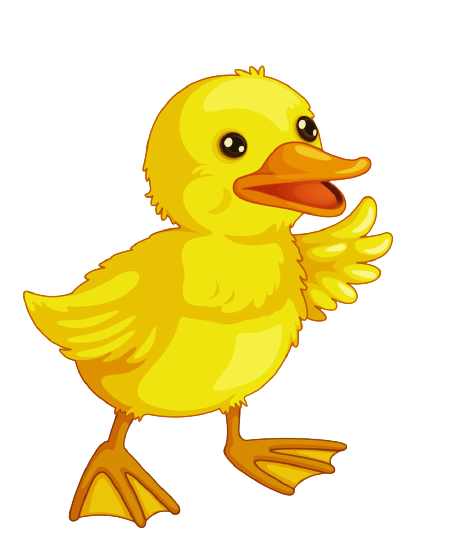 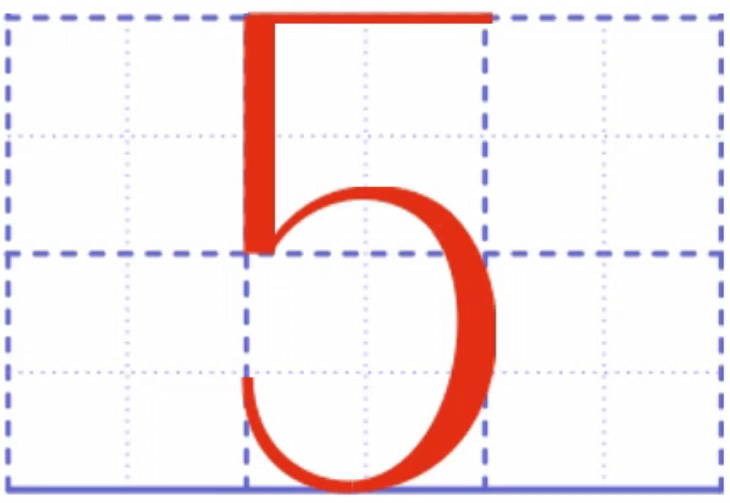 5
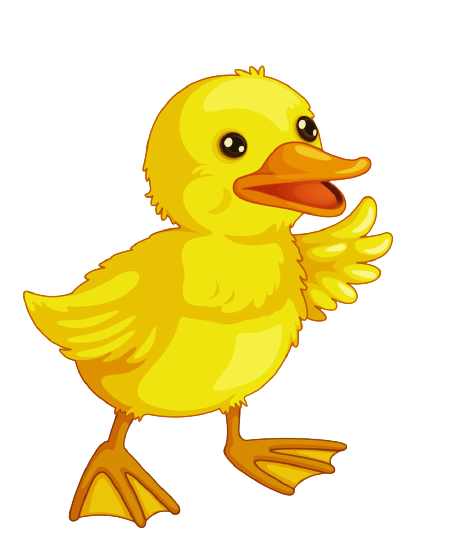 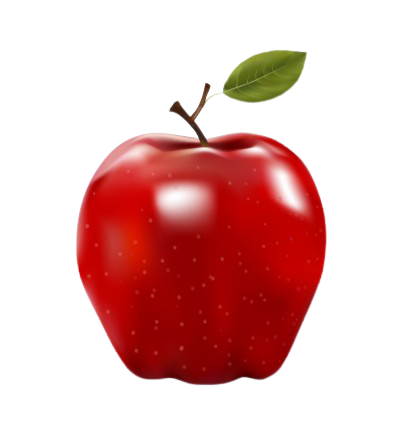 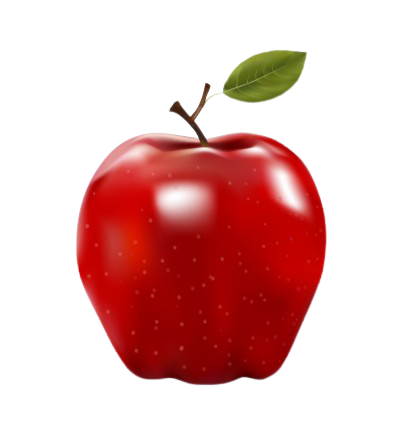 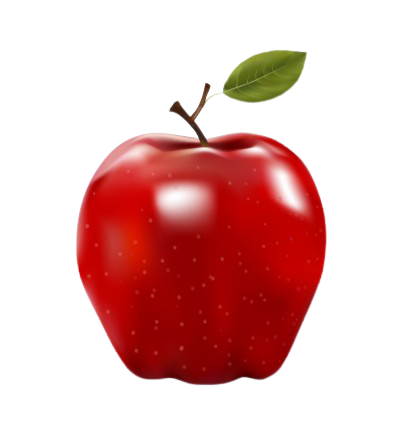 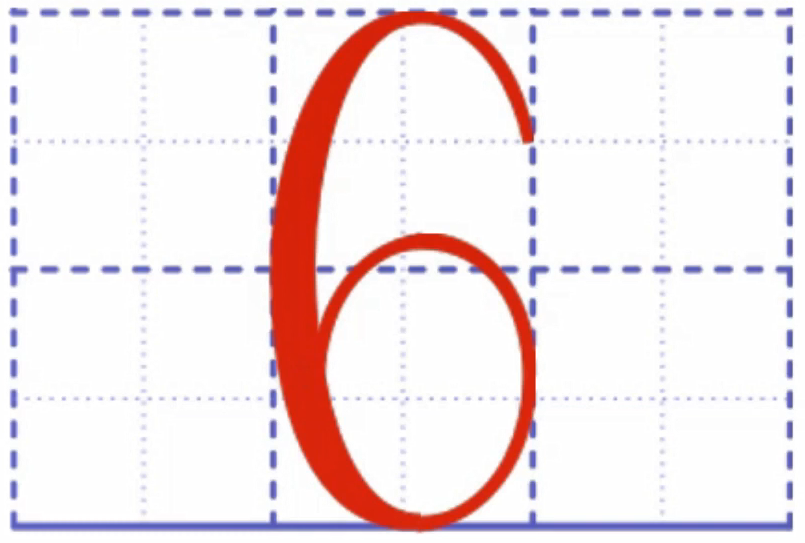 6
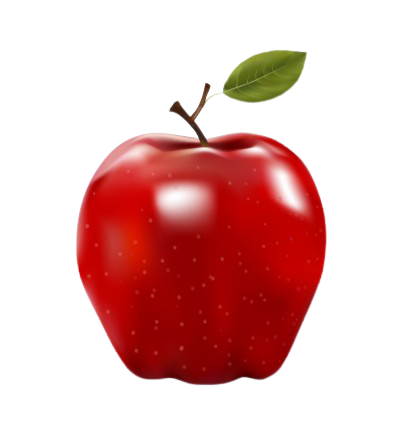 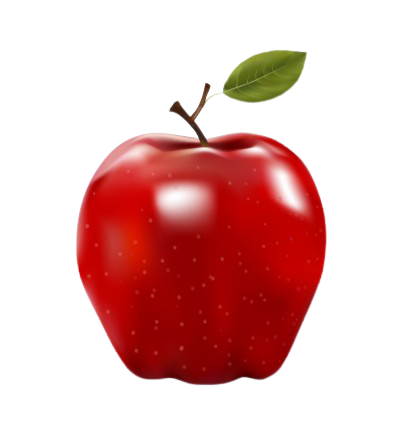 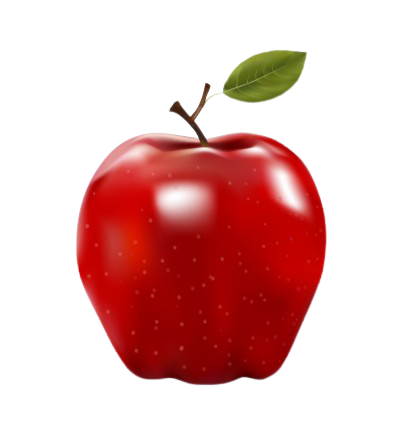 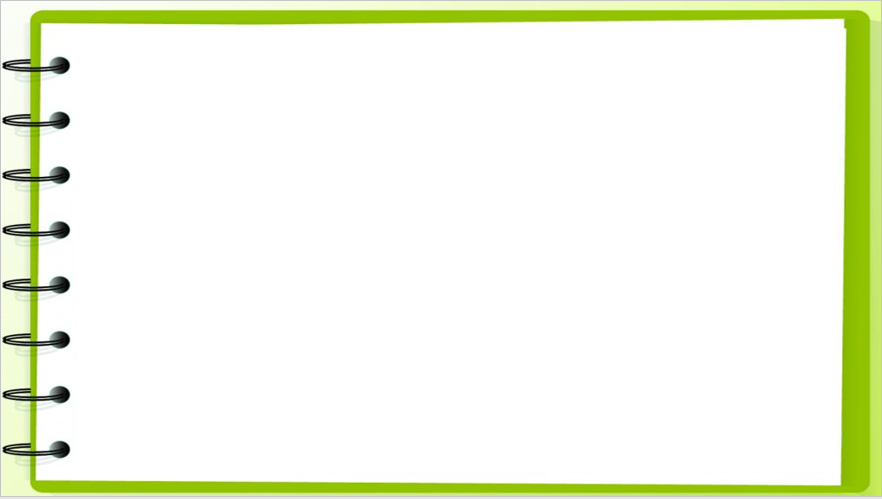 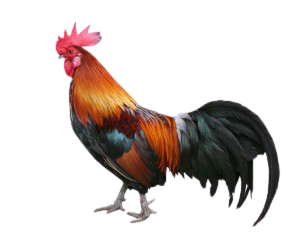 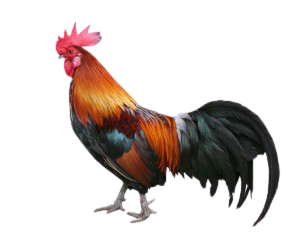 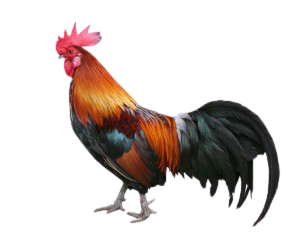 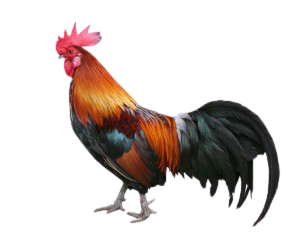 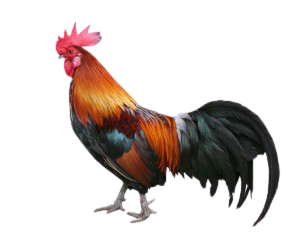 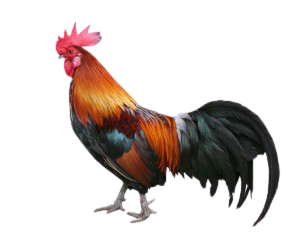 5
6
4
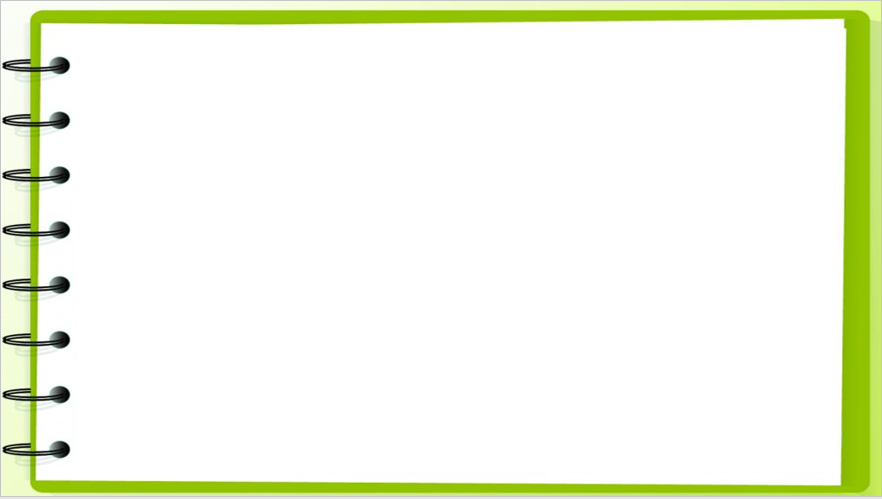 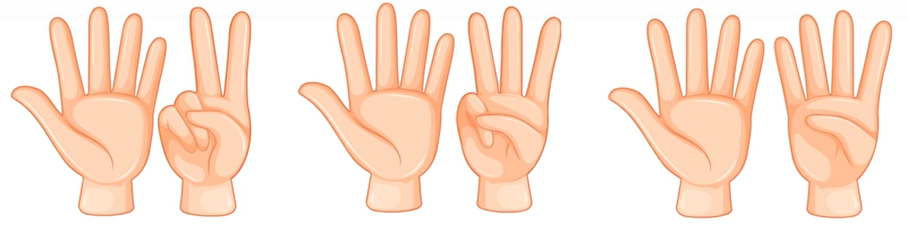 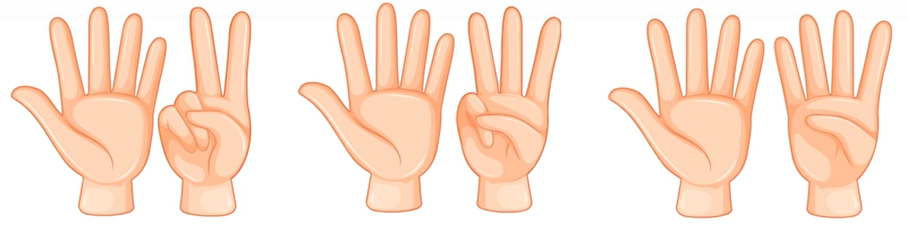 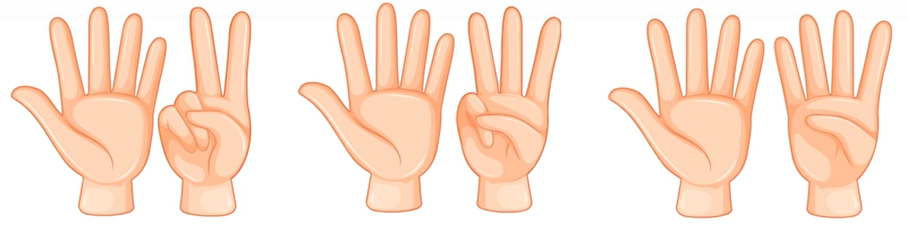 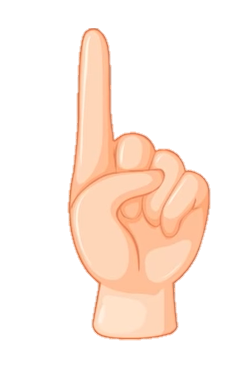 5
6
4
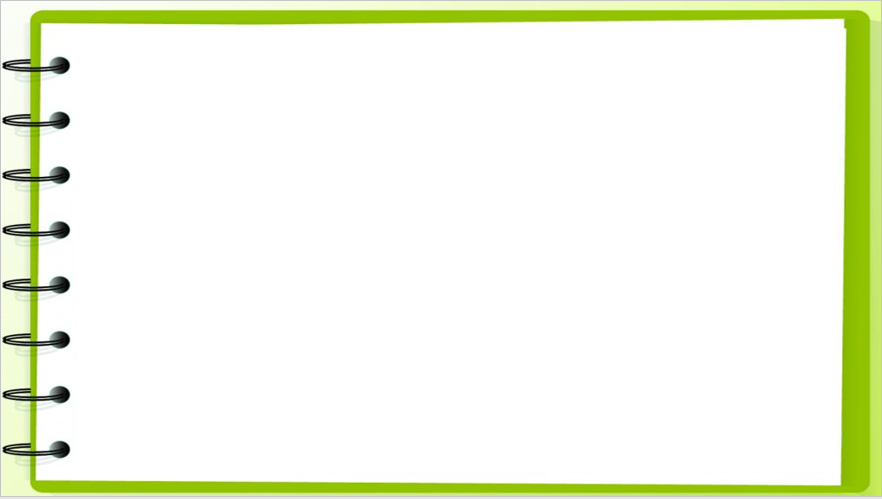 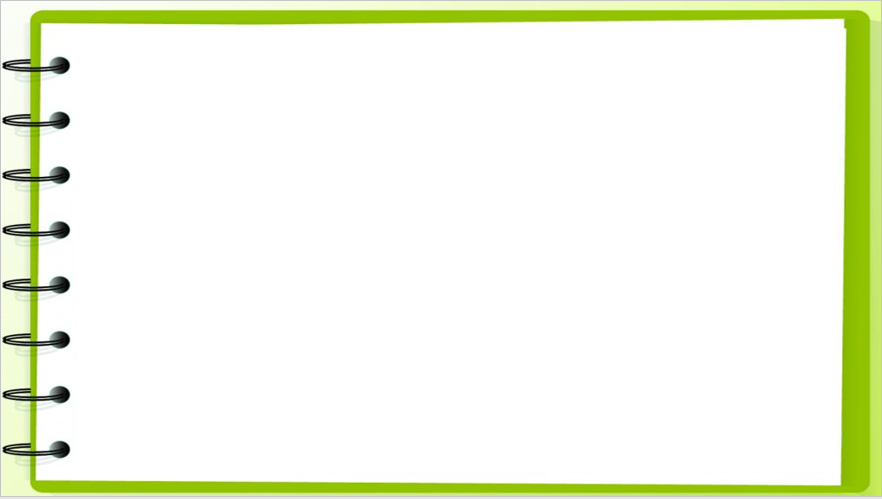 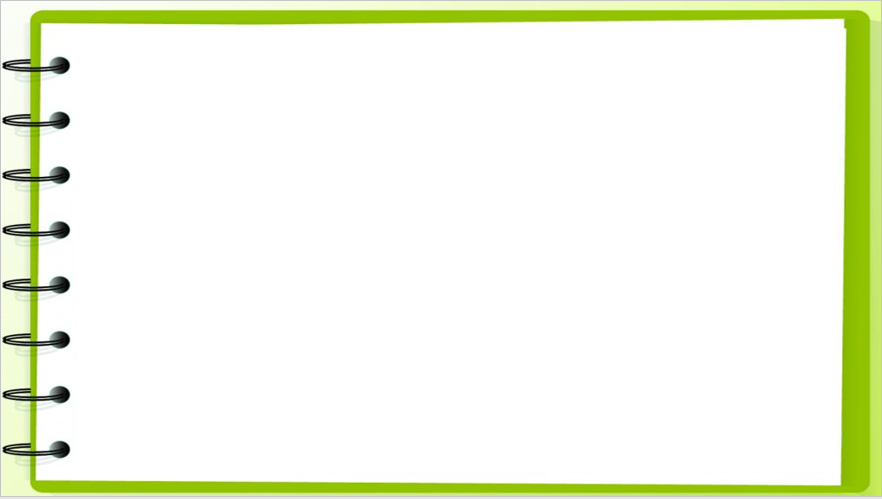 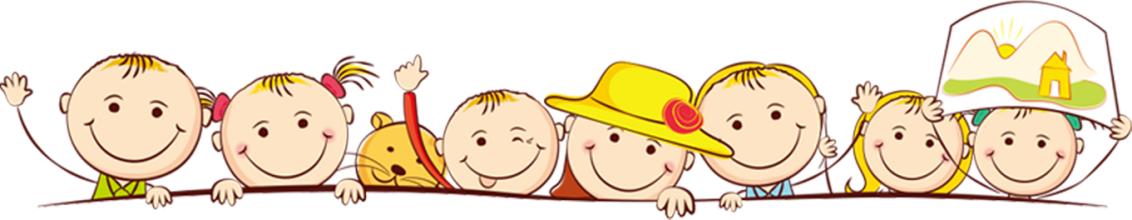 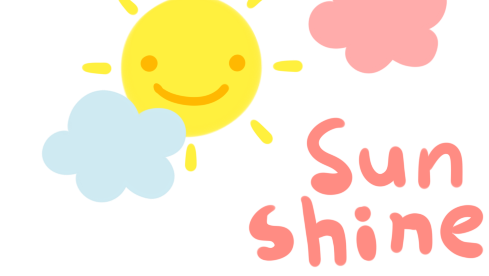 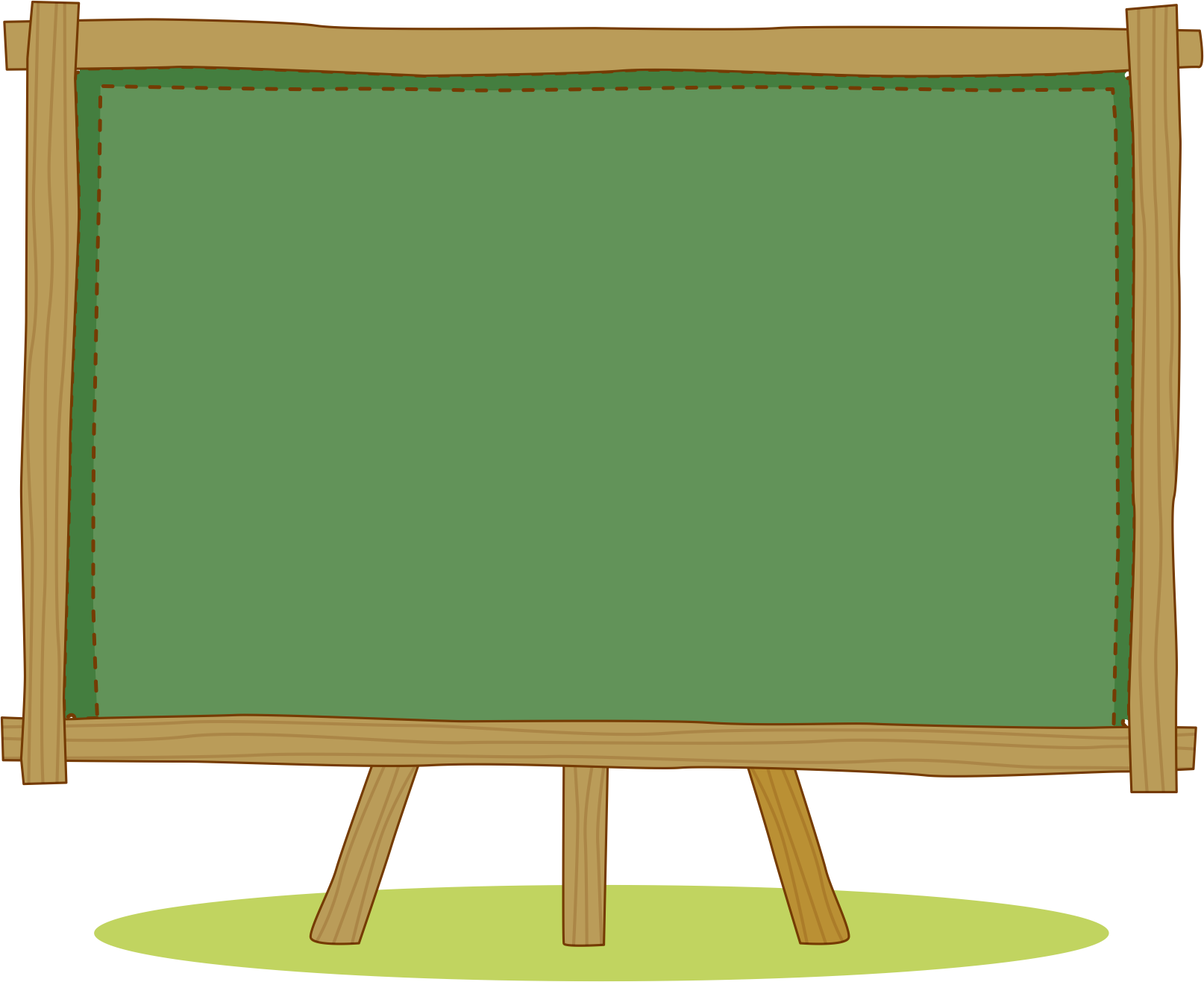 LUYỆN TẬP
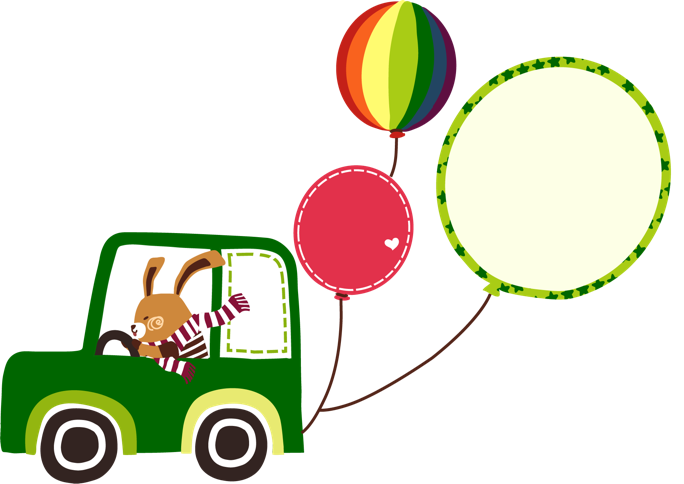 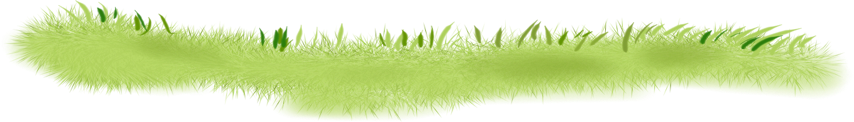 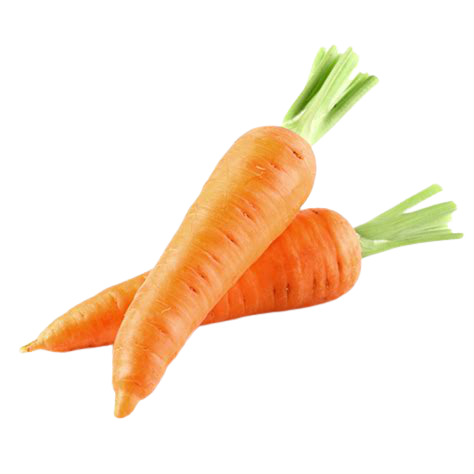 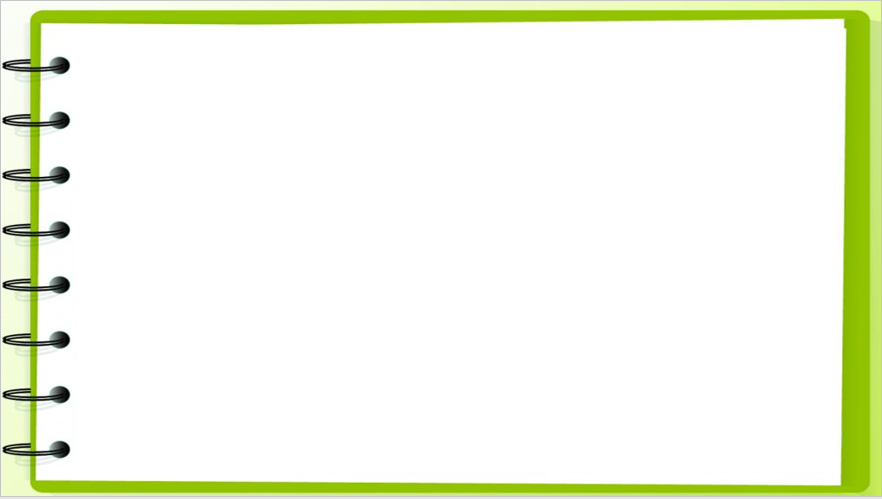 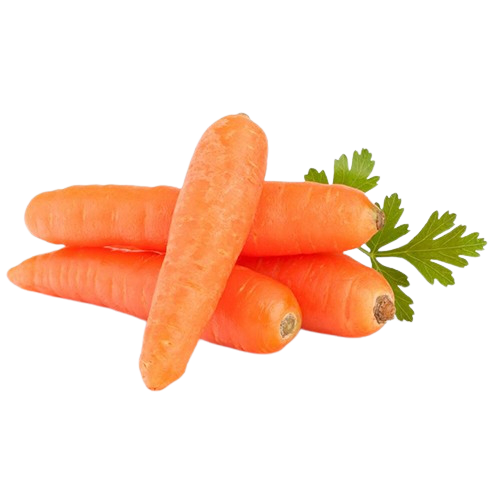 1
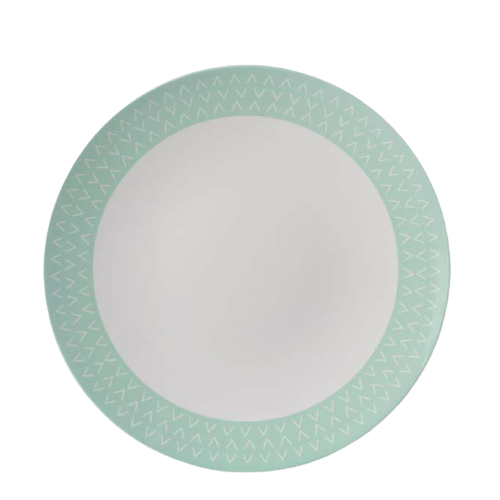 Số ?
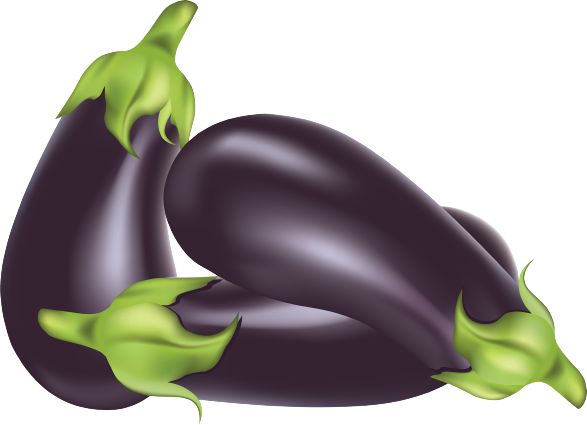 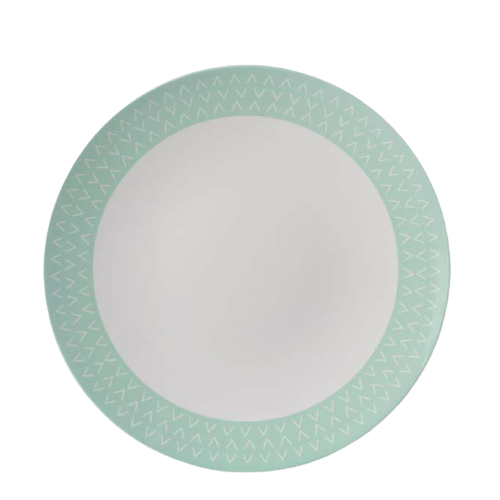 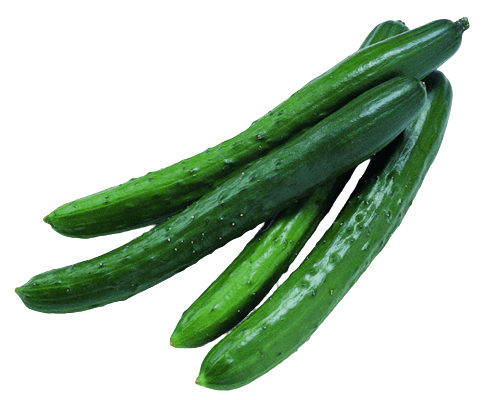 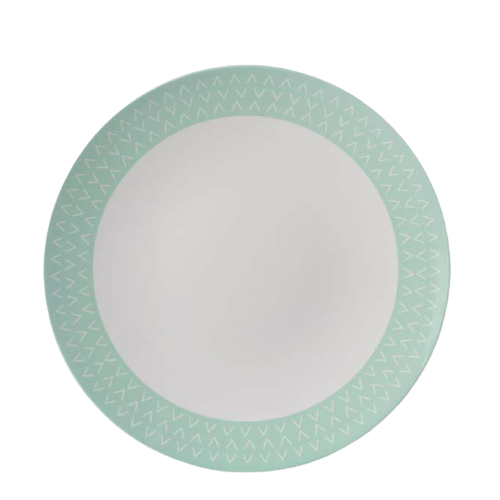 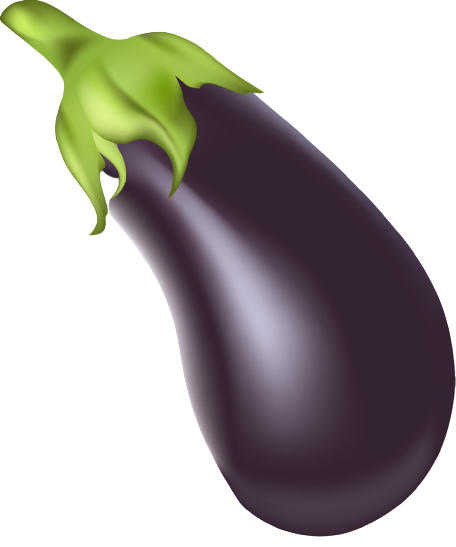 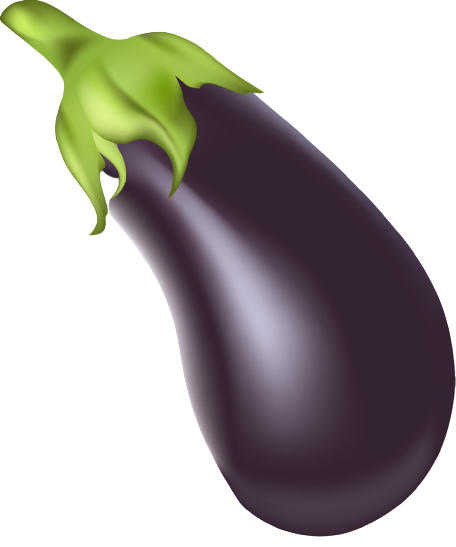 6
?
4
?
?
5
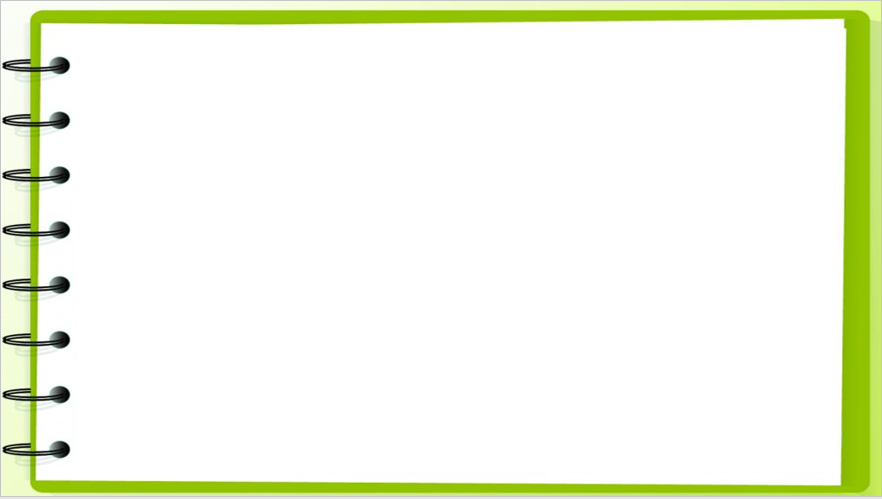 2
Vẽ số hình phù hợp ( theo mẫu ) :
6
3
5
4
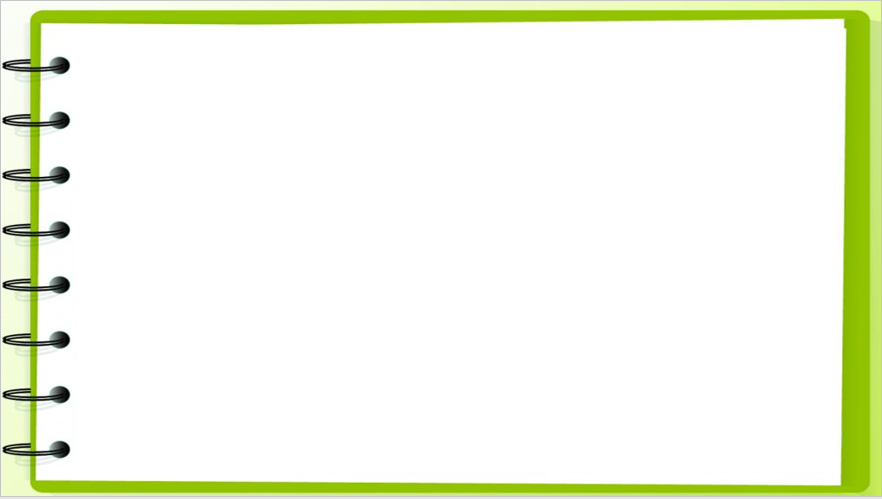 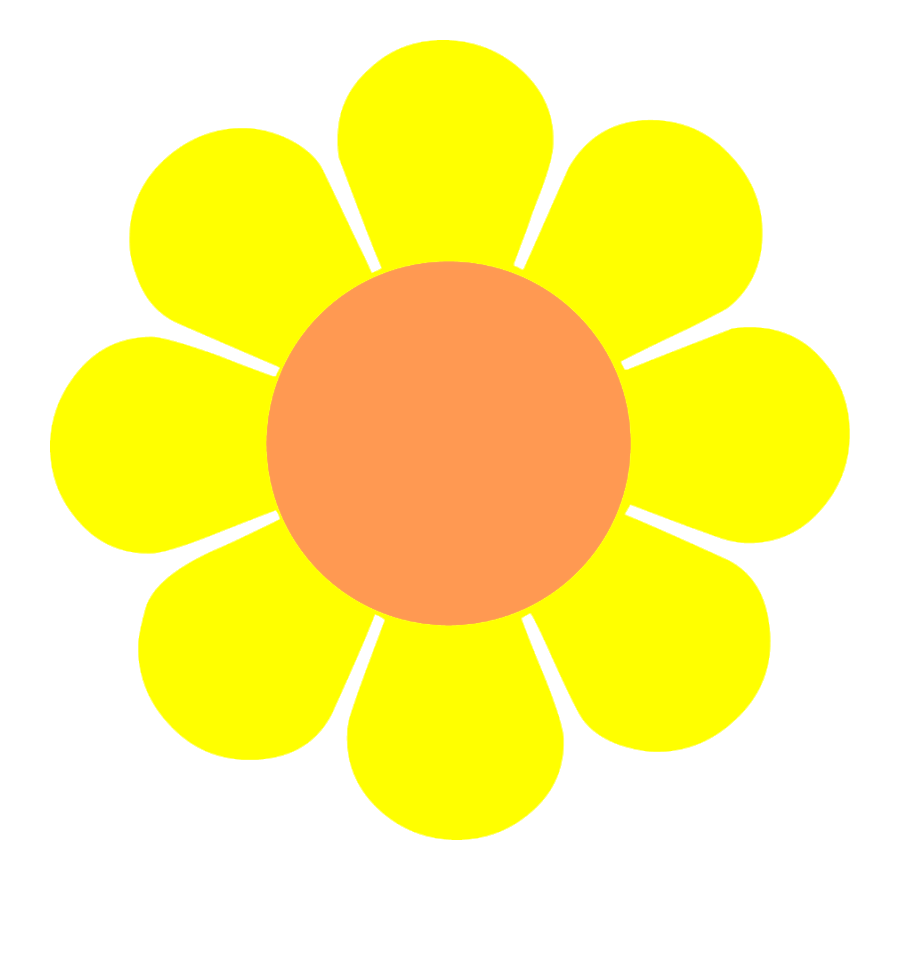 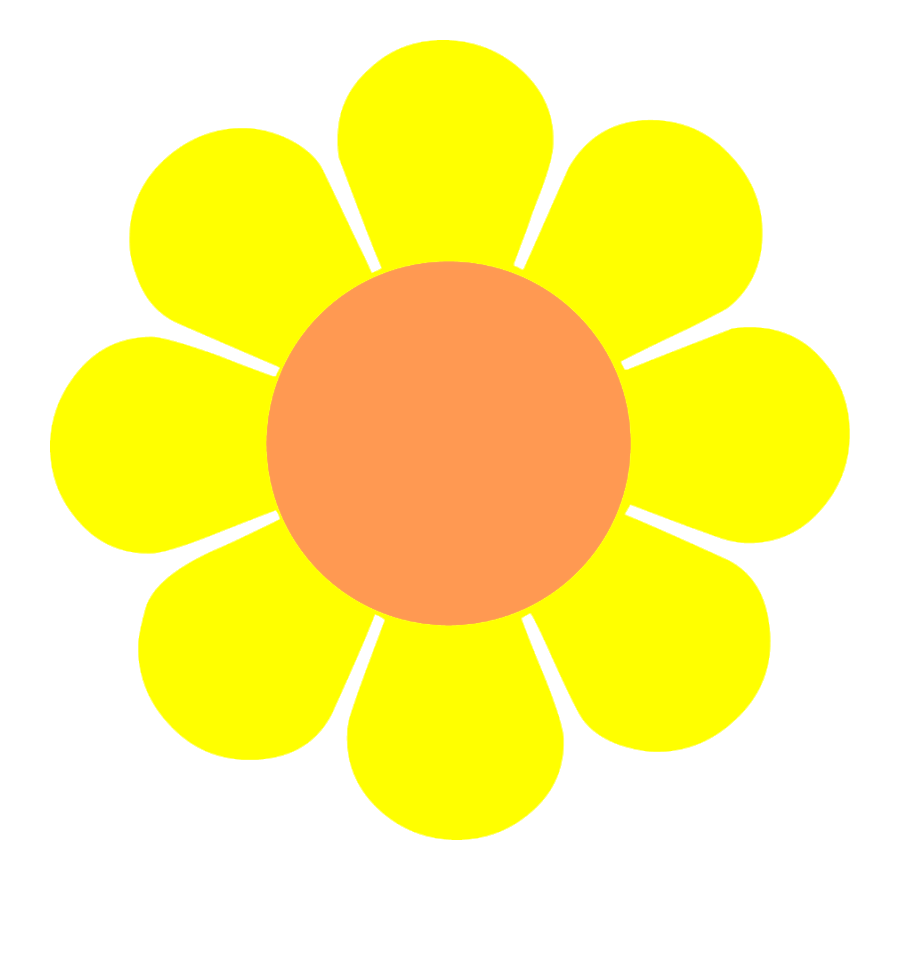 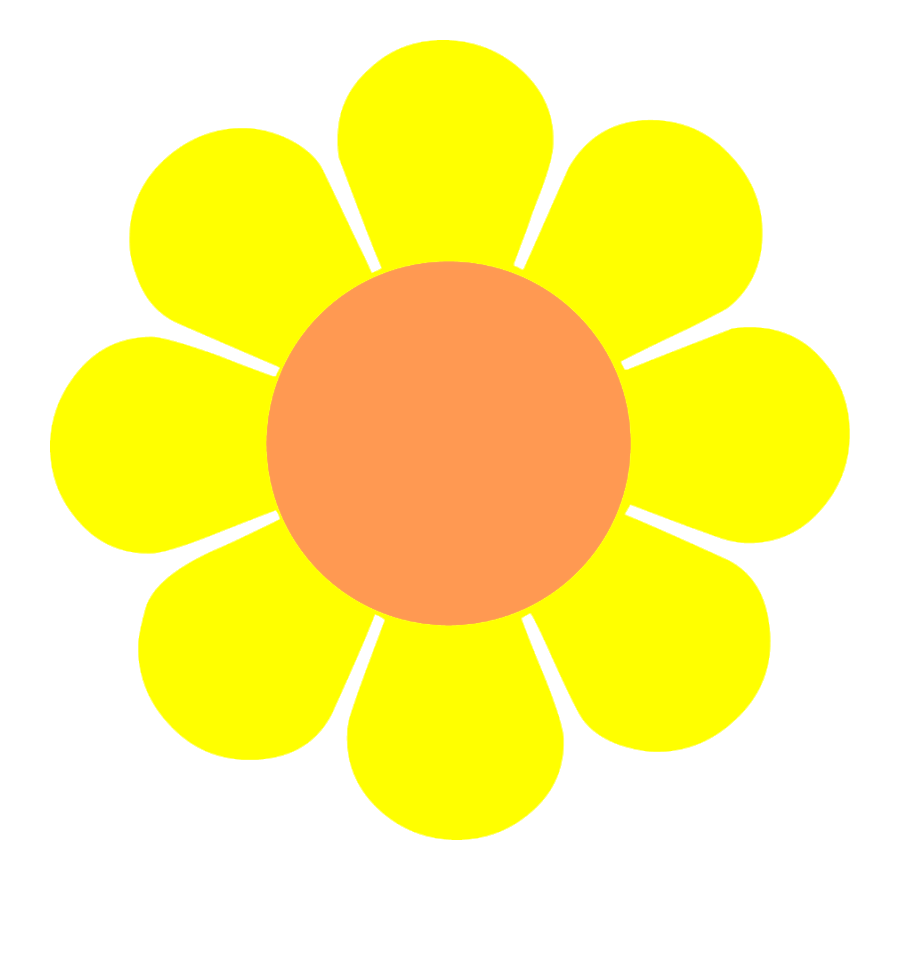 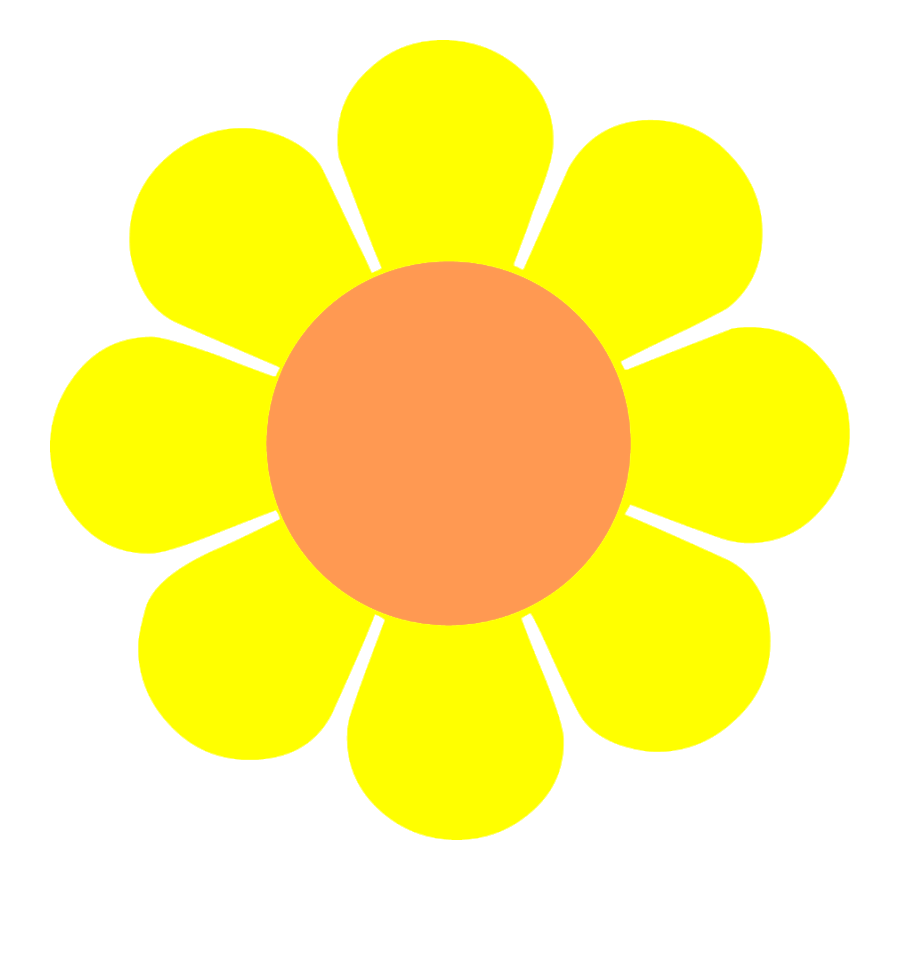 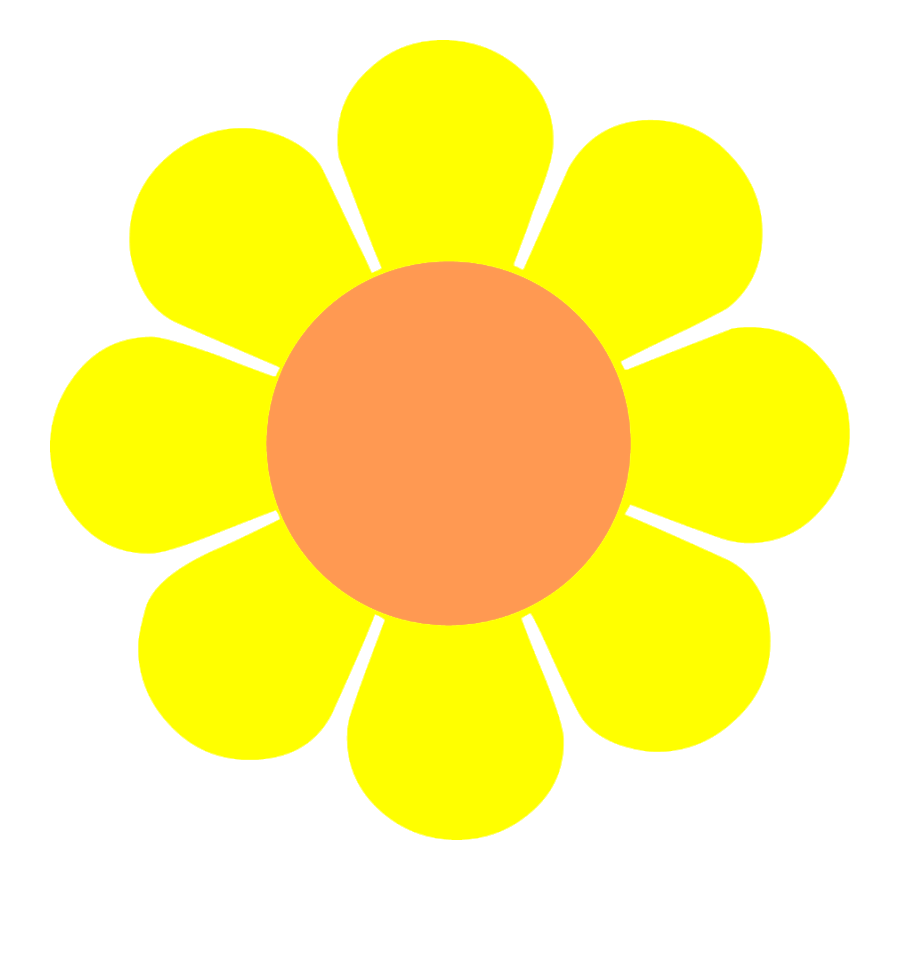 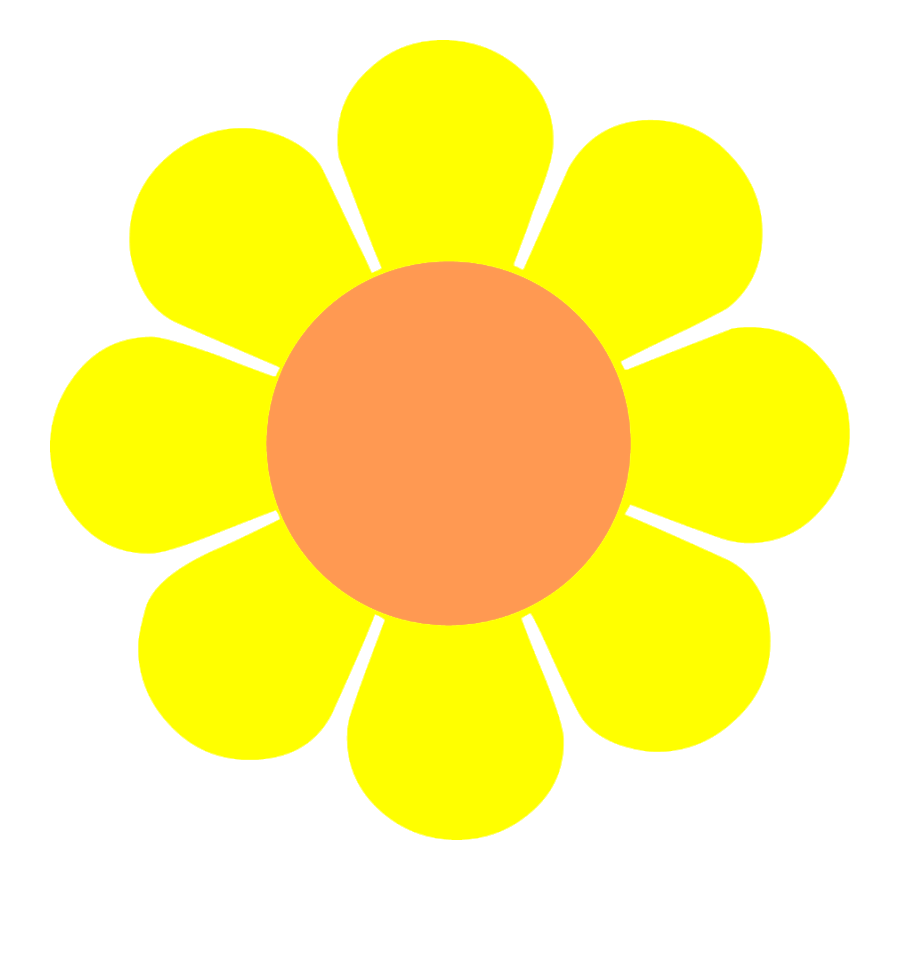 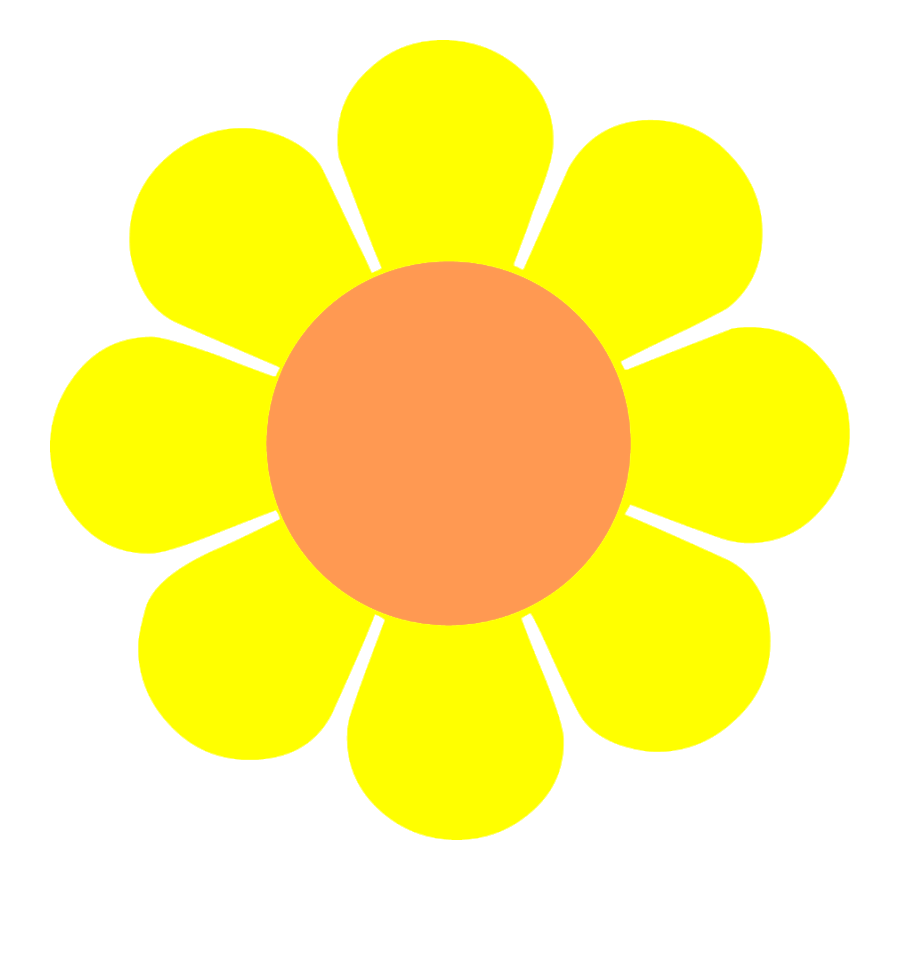 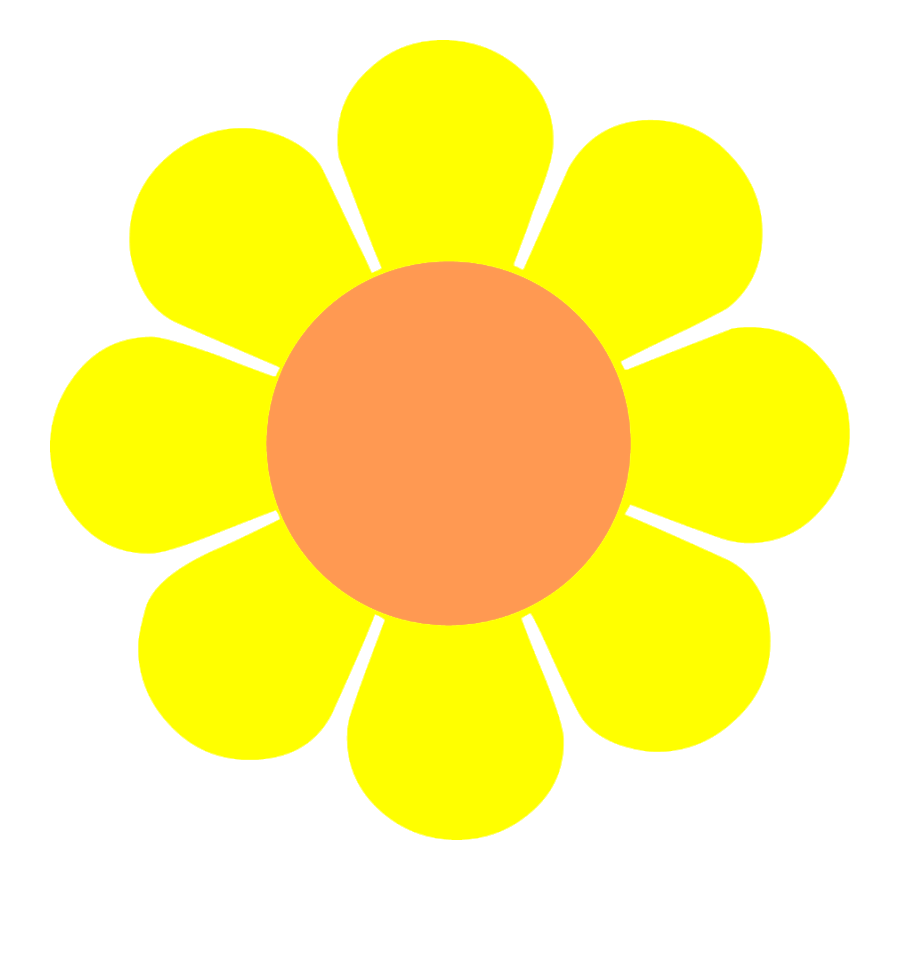 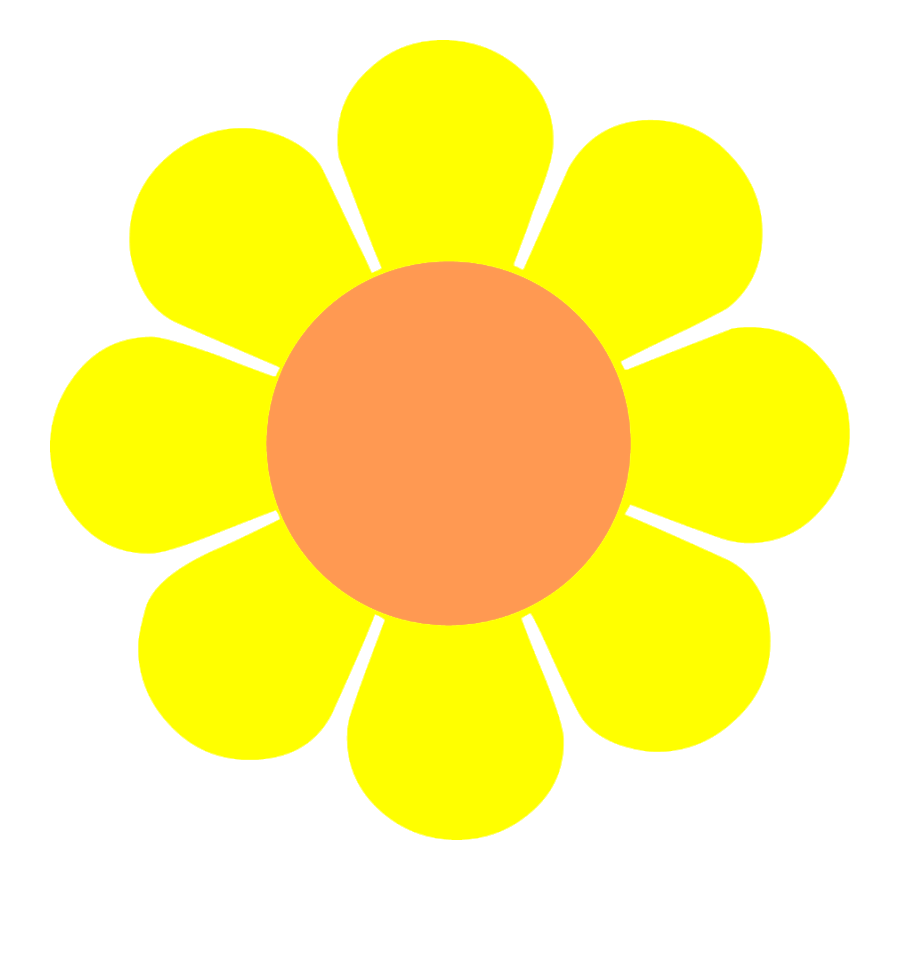 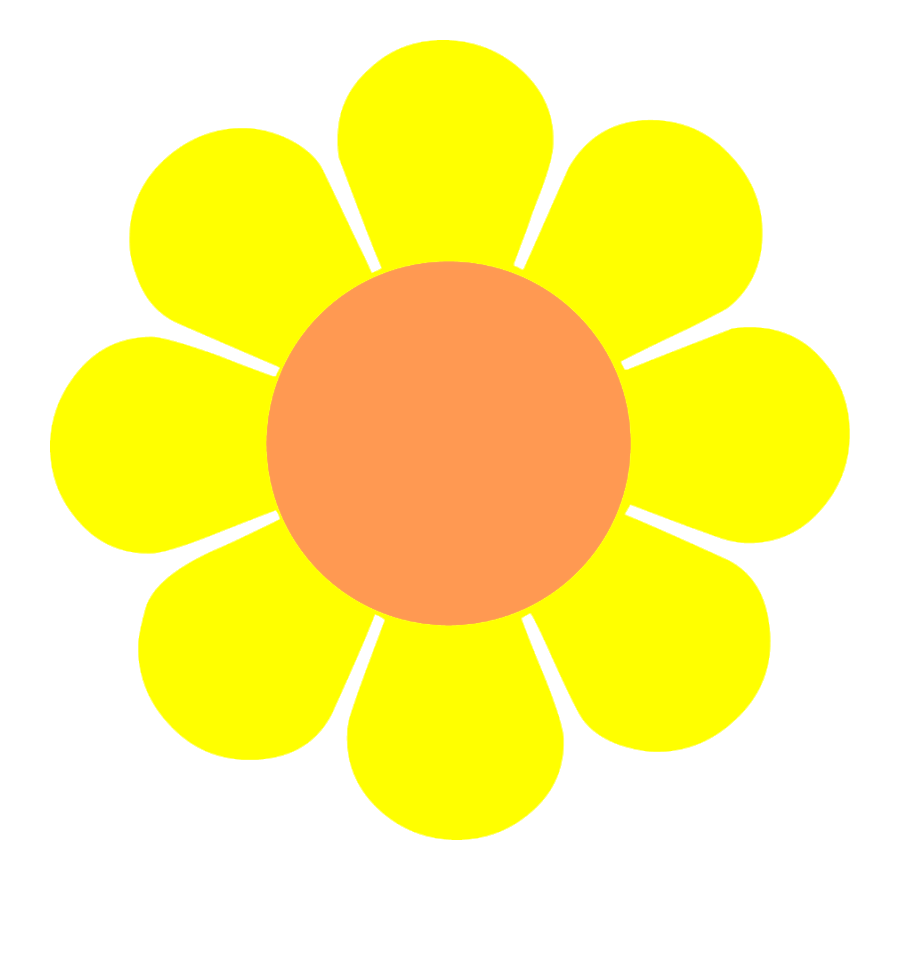 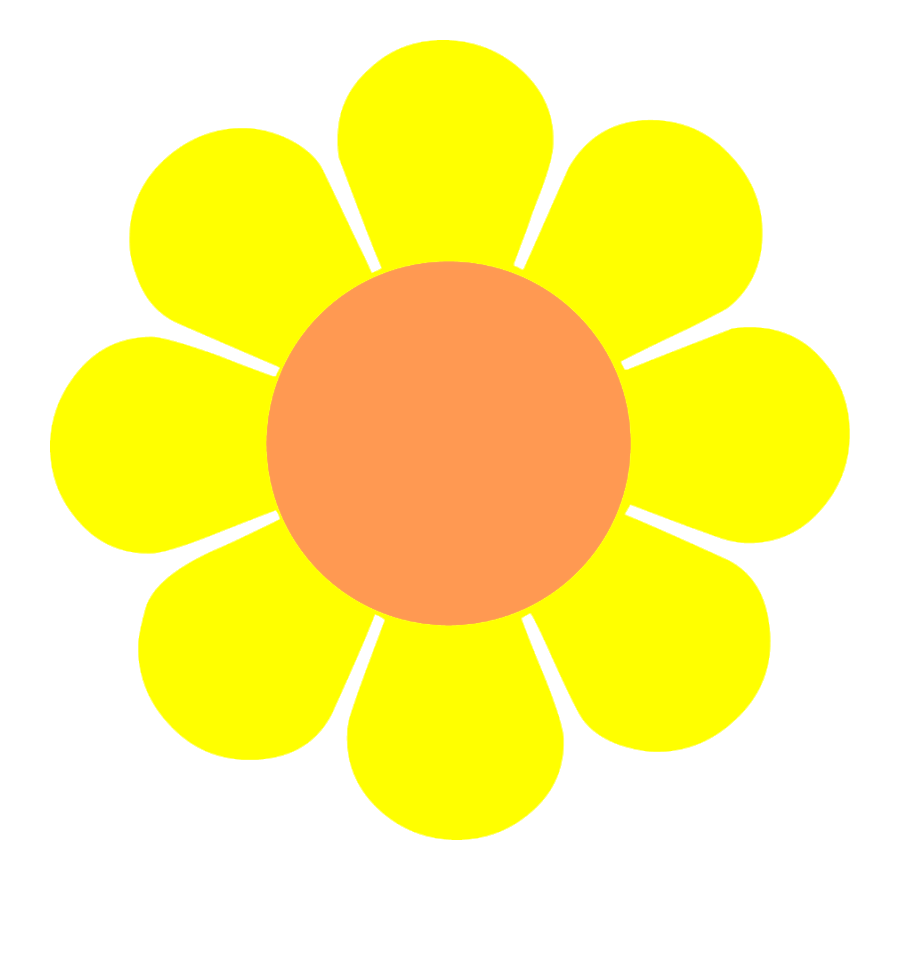 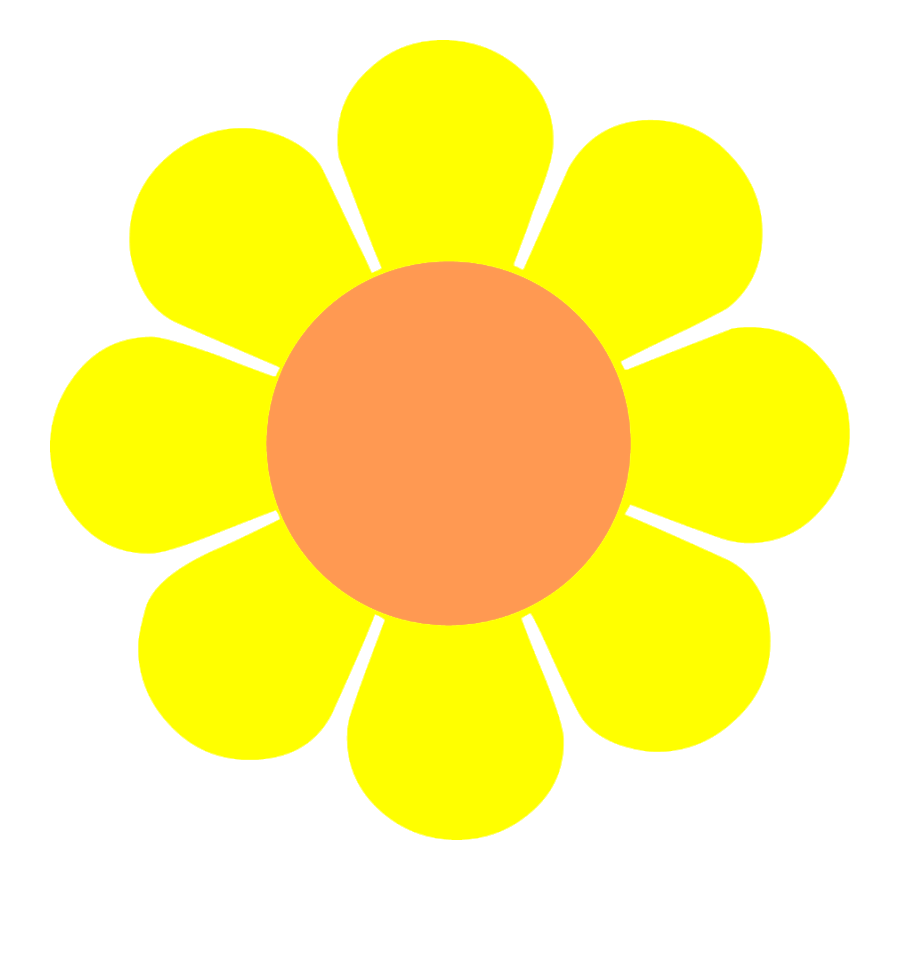 3
Số ?
1
2
4
5
6
5
4
3
2
1
3
?
6
?
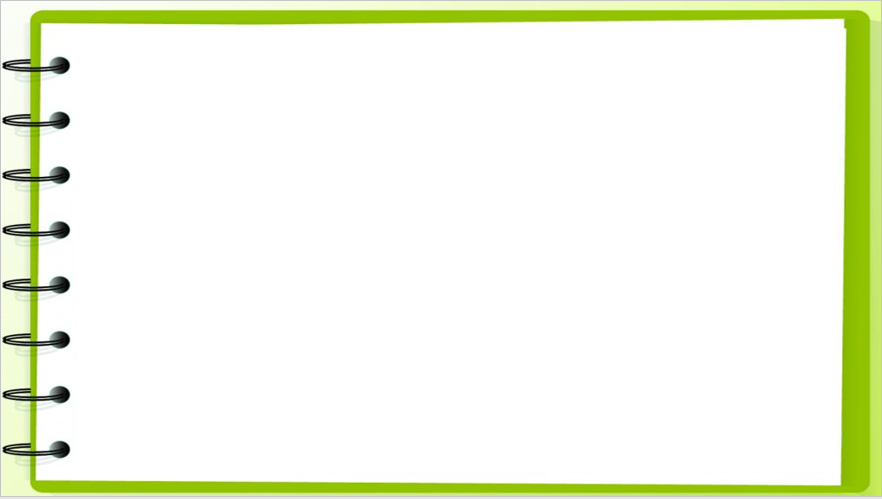 Số ?
4
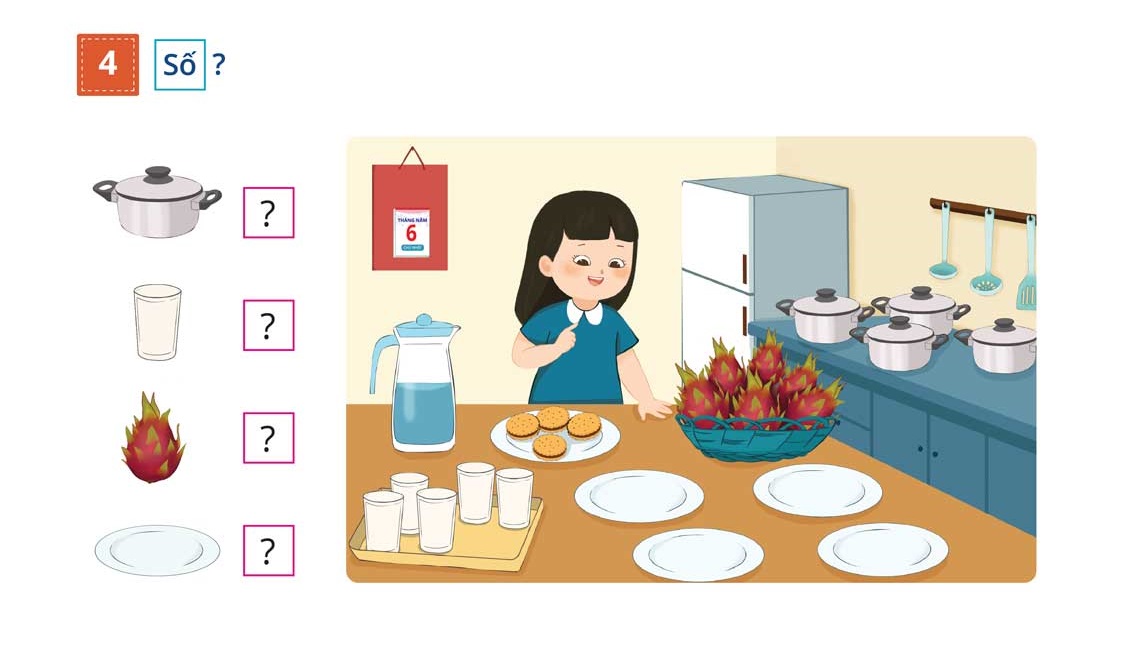 4
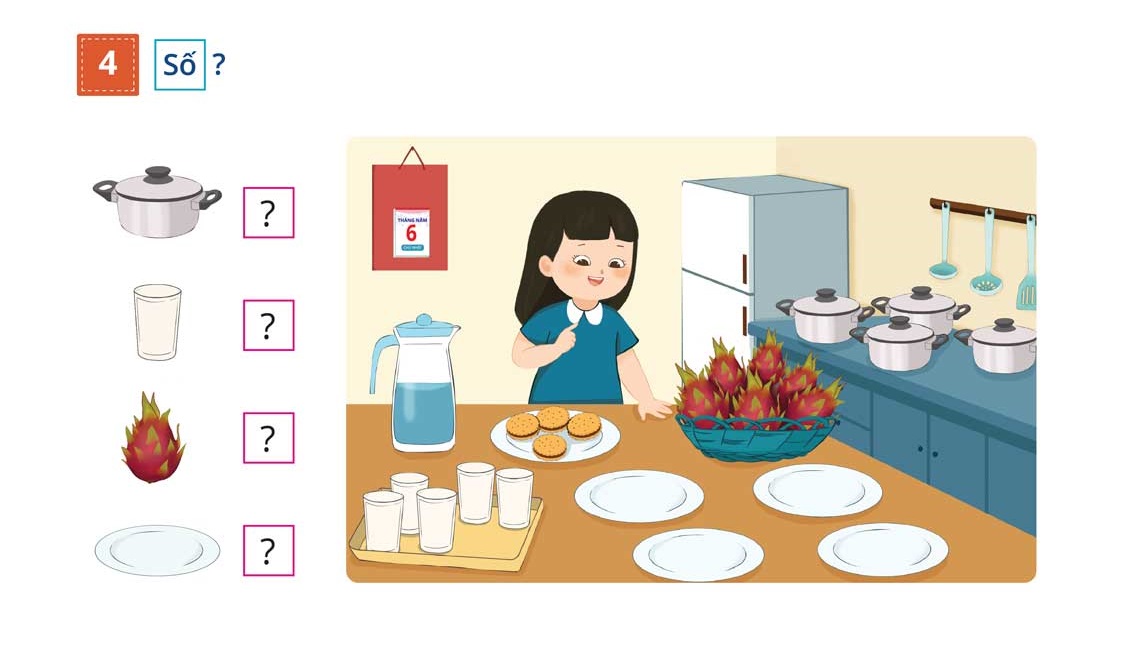 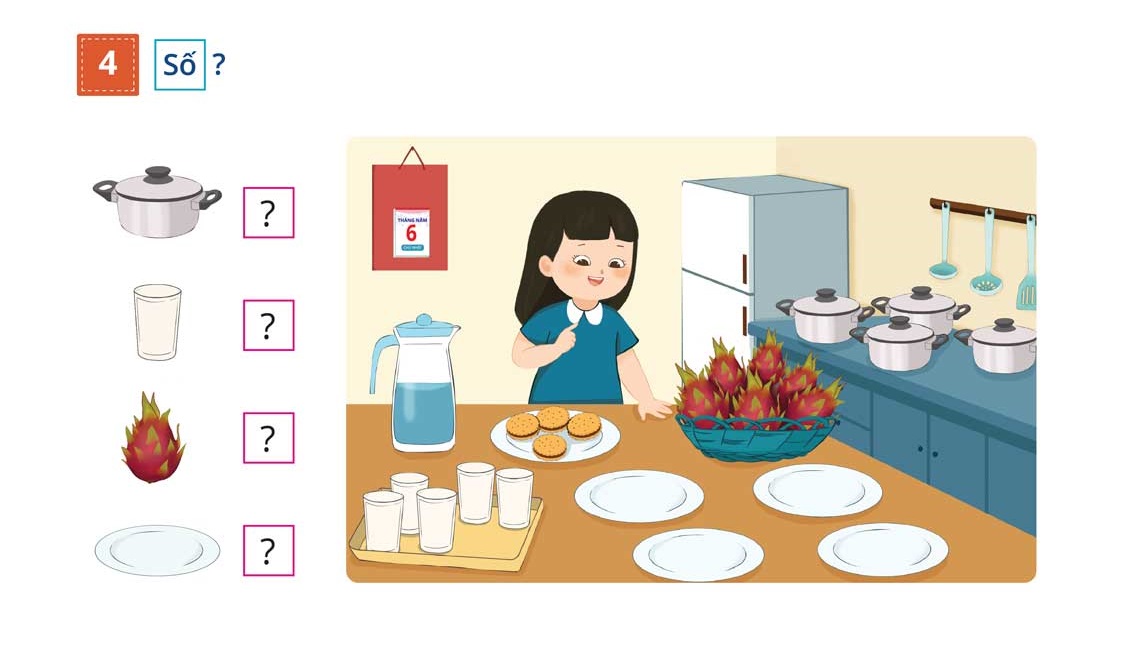 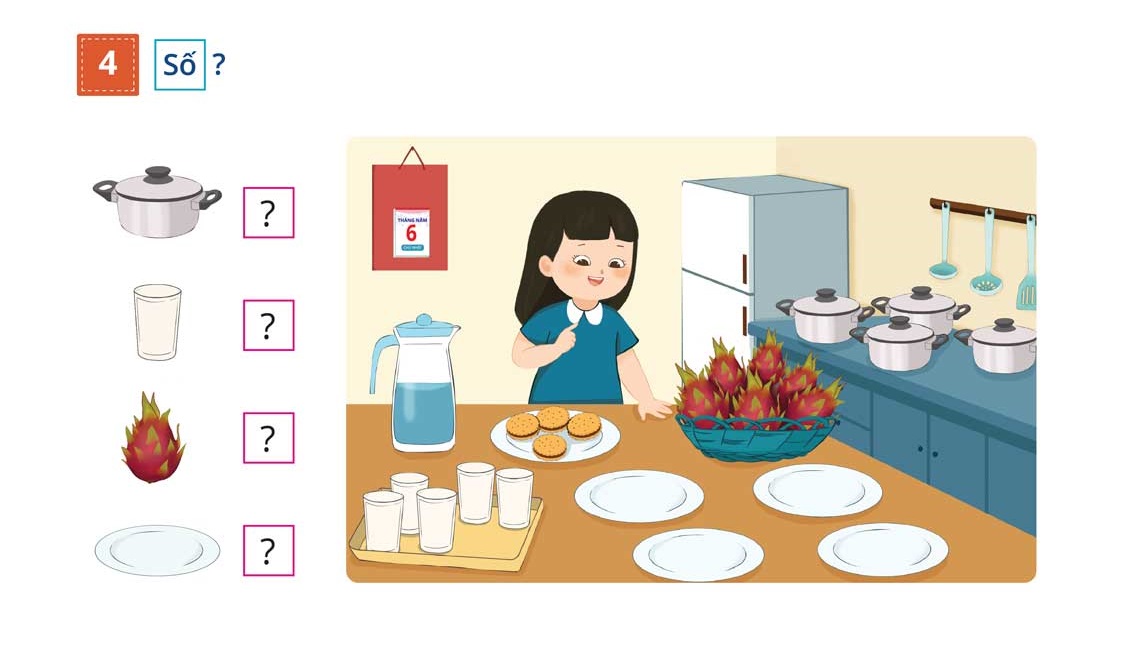 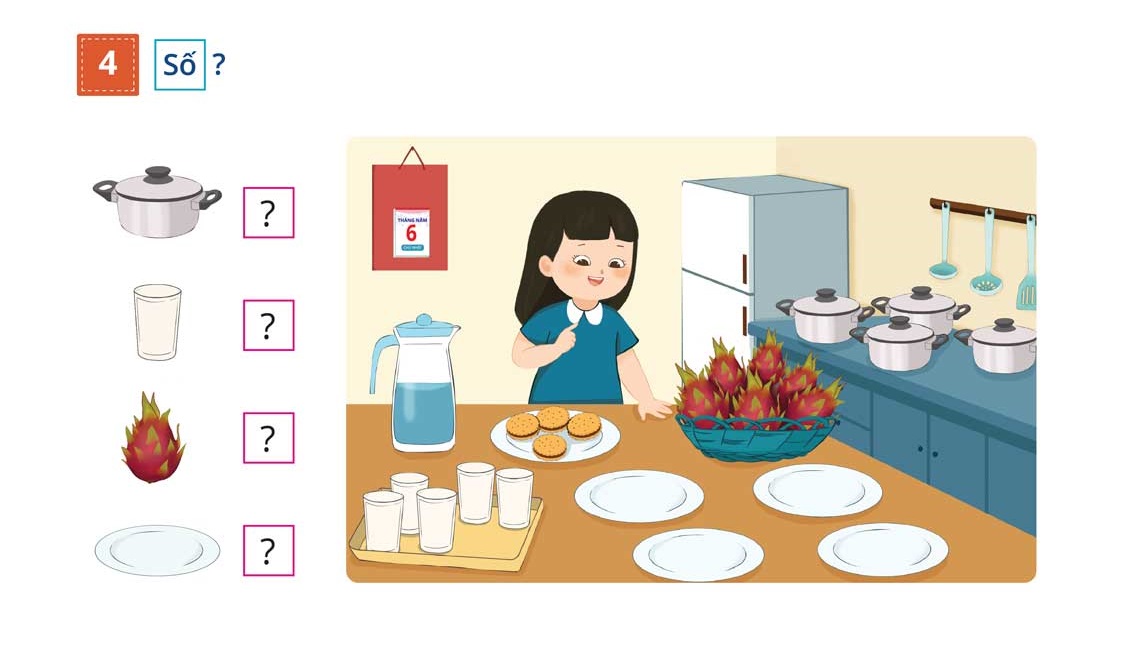 6
?
?
5
4
?
?
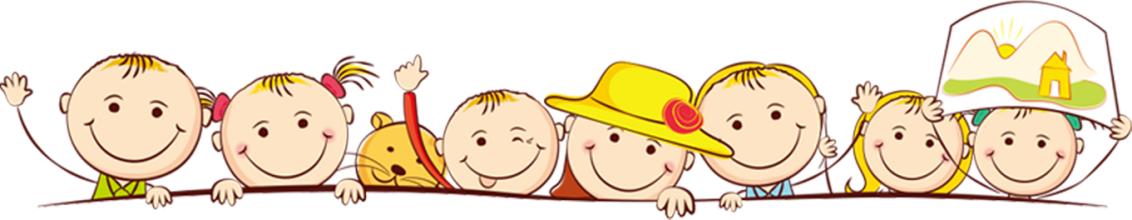 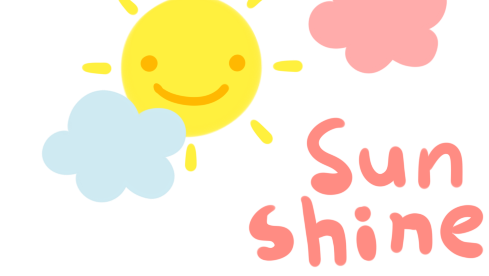 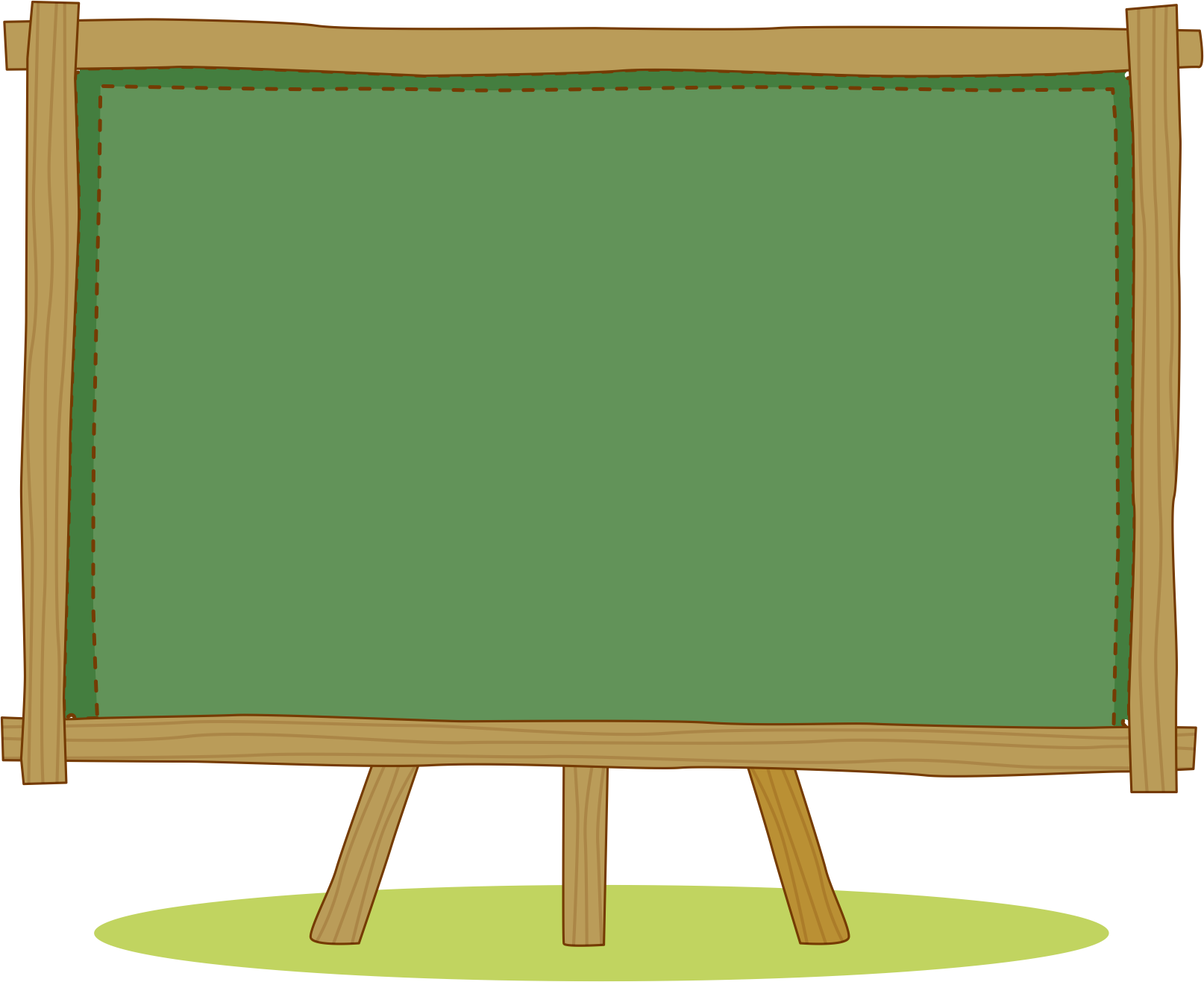 VẬN DỤNG
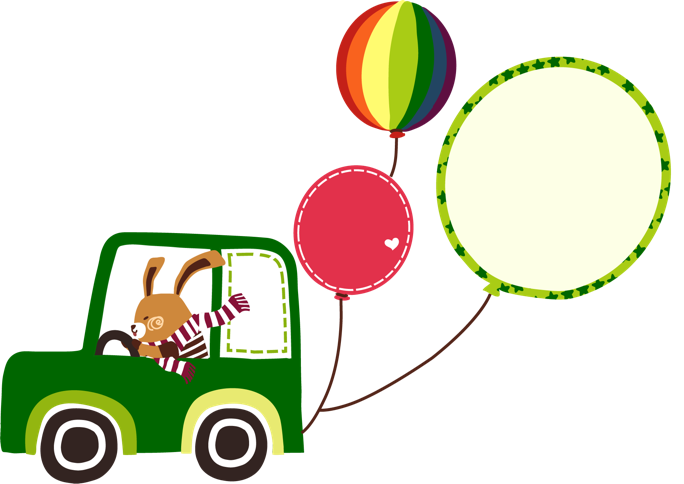 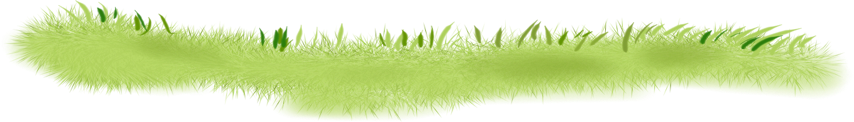 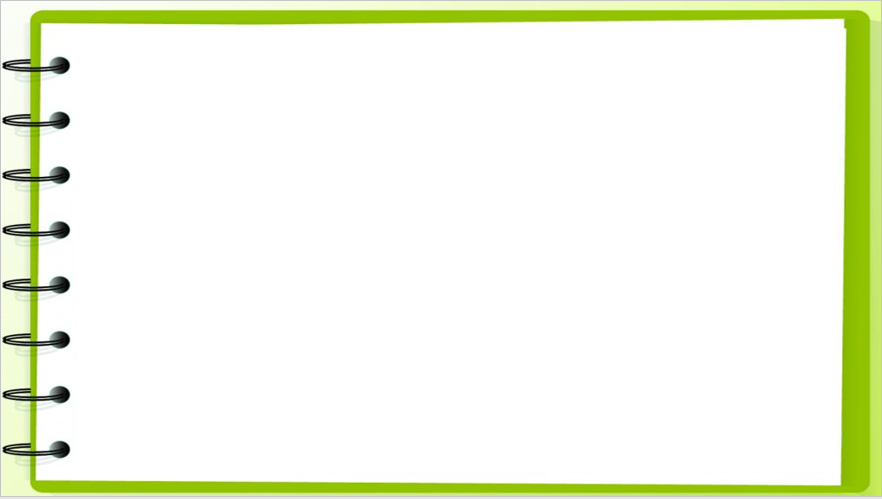 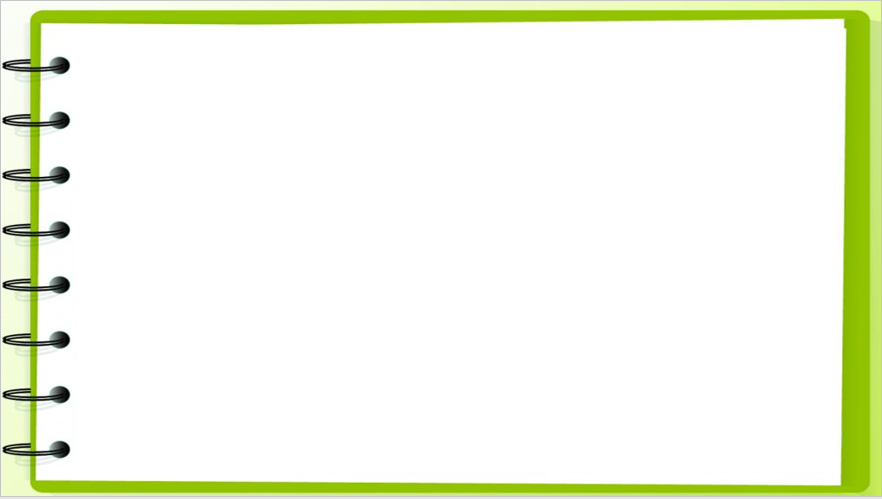 CHỢ BẾN THÀNH
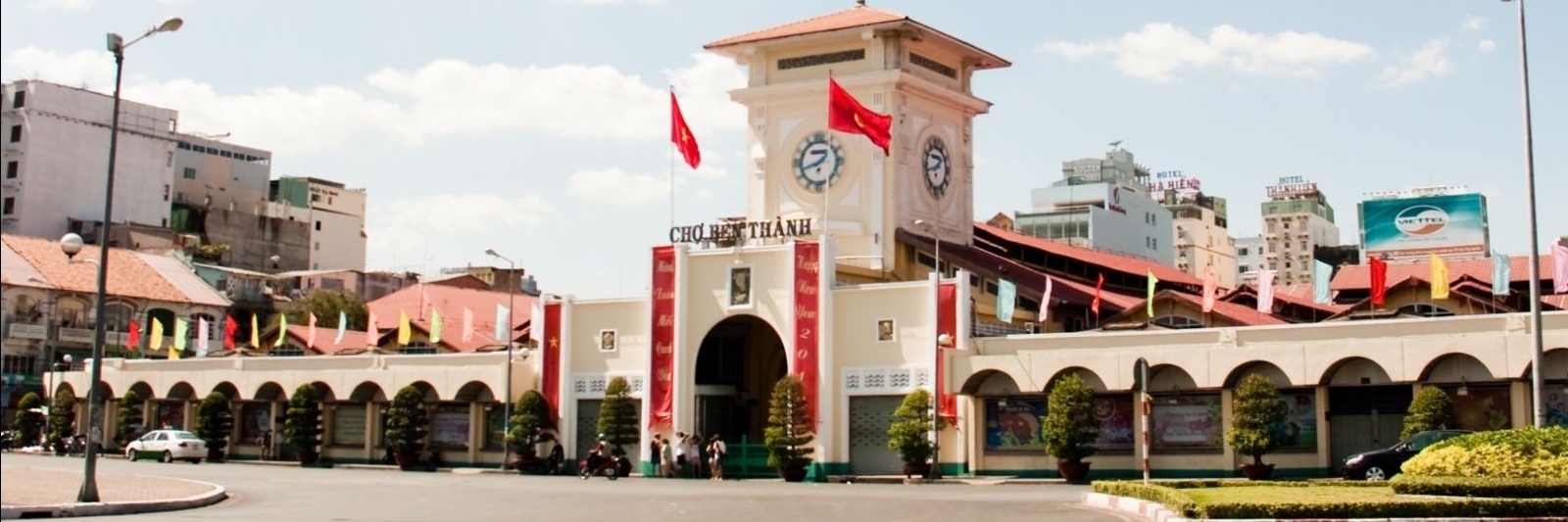 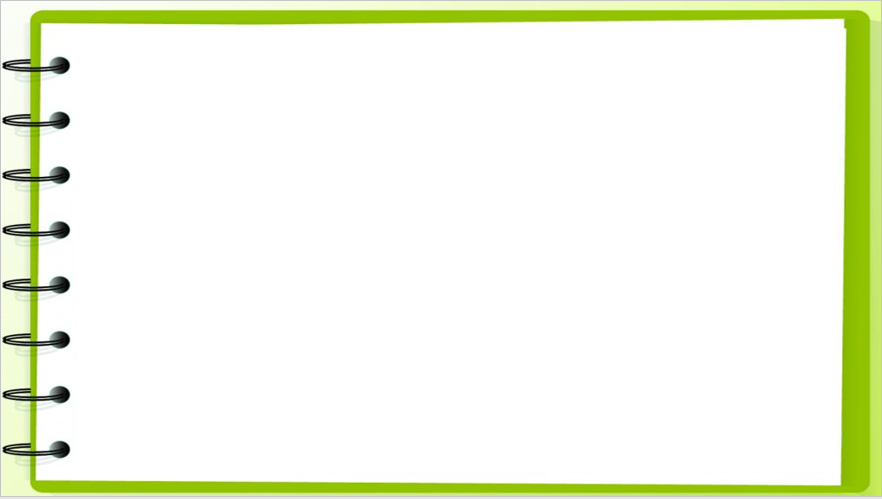 HOÀNG THÀNH THĂNG LONG
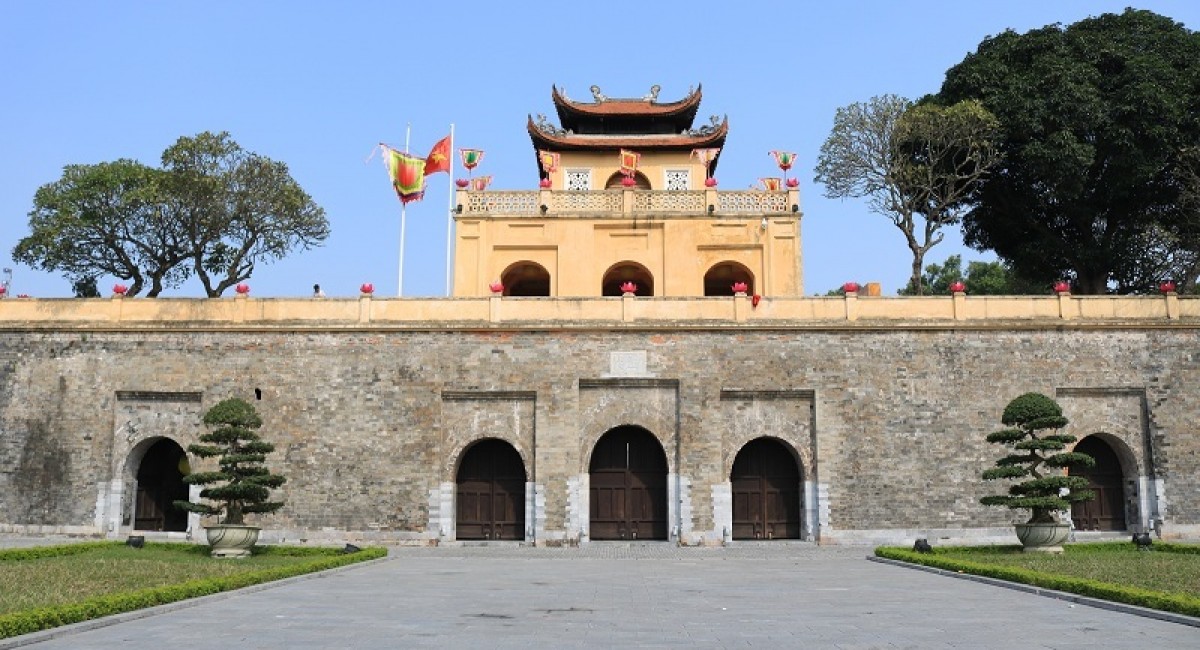 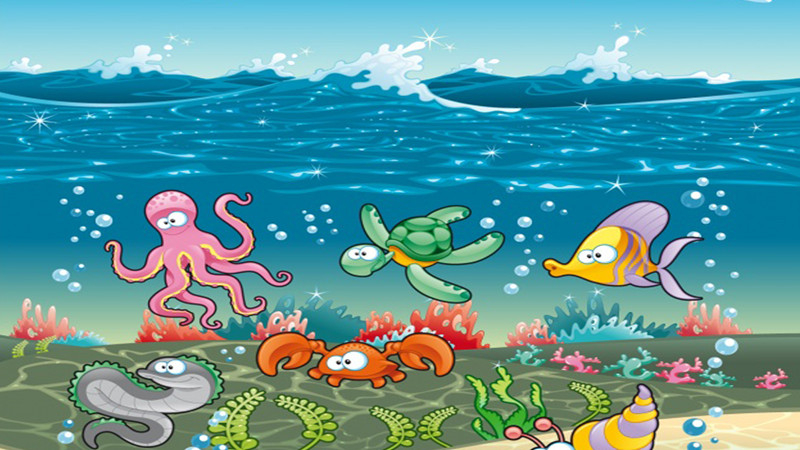 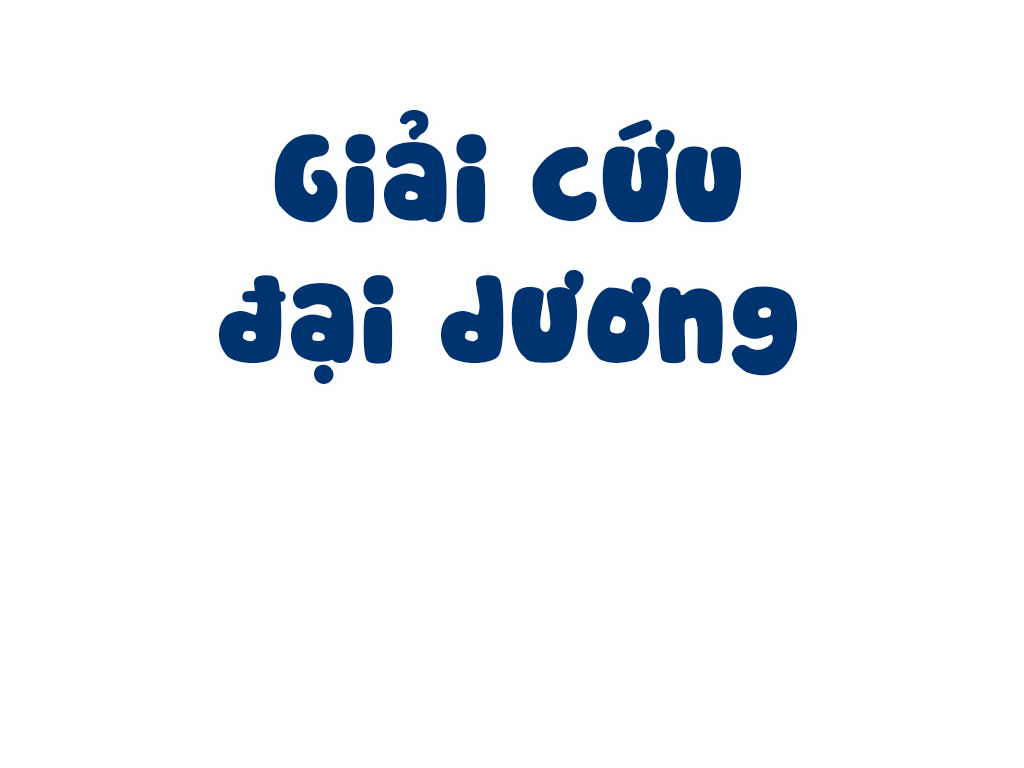 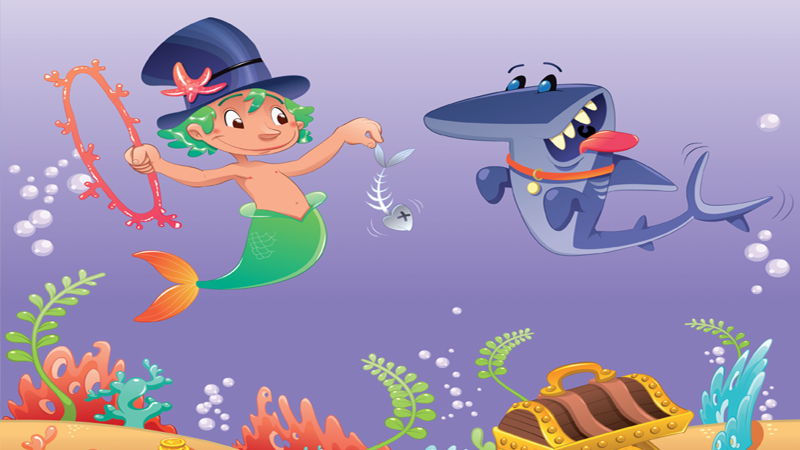 Tên phù thủy độc ác, nham hiểm đã bắt cóc hết sinh vật biển
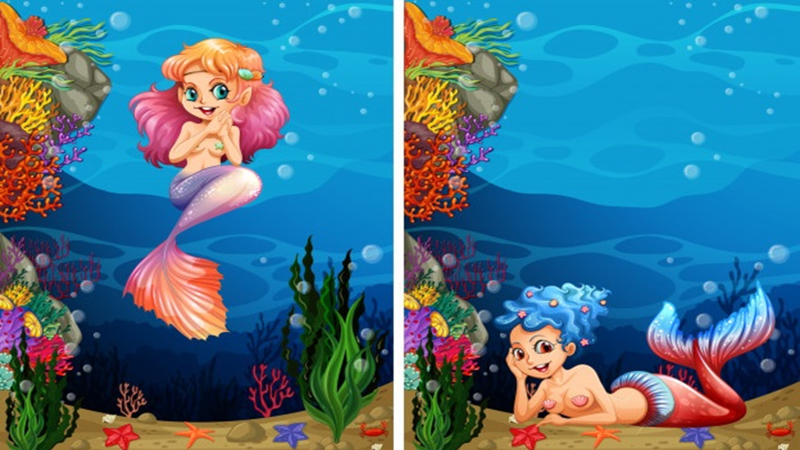 Em hãy trả lời đúng xem các số sau đây là số mấy để giúp các nàng tiên cá giải cứu các sinh vật biển nhé !
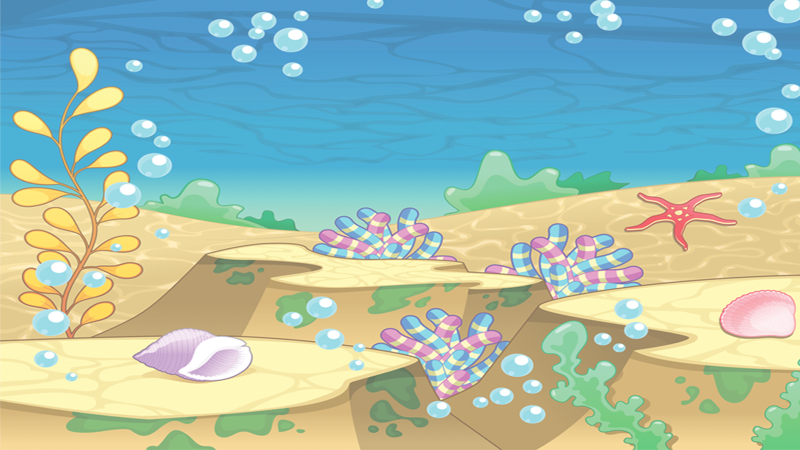 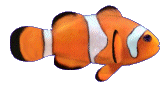 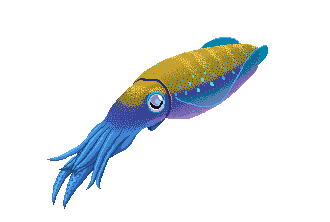 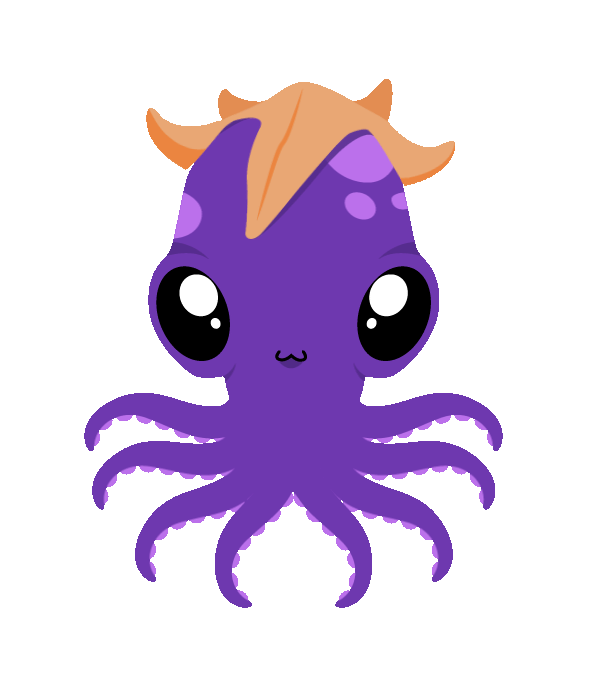 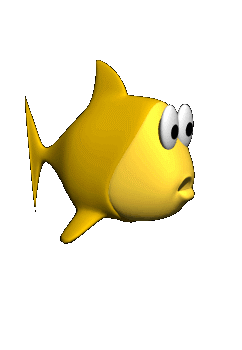 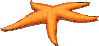 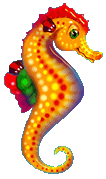 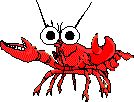 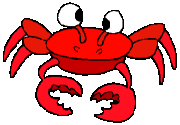 VỀ NHÀ THÔI
[Speaker Notes: Bấm vào các con vật để chọn câu hỏi]
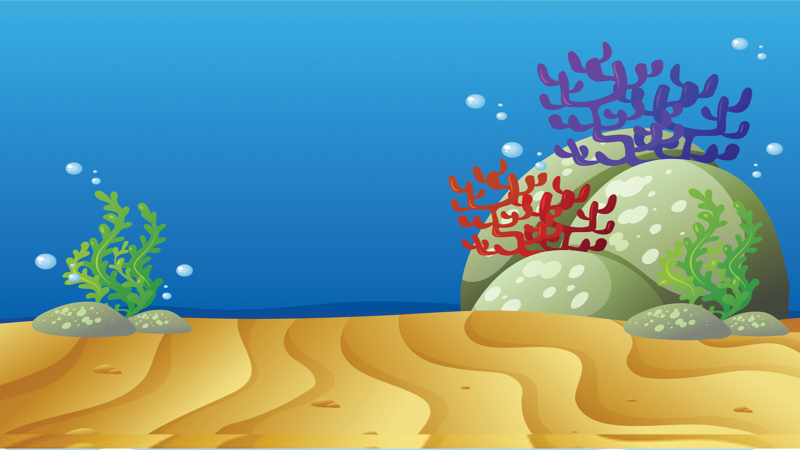 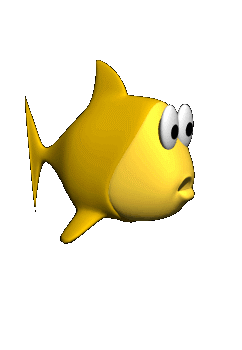 1
Một
[Speaker Notes: Bấm vào ngôi nhà để quay về]
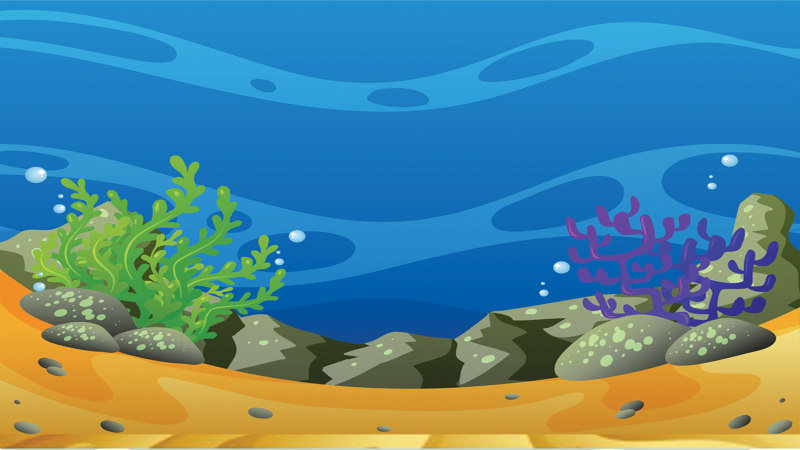 6
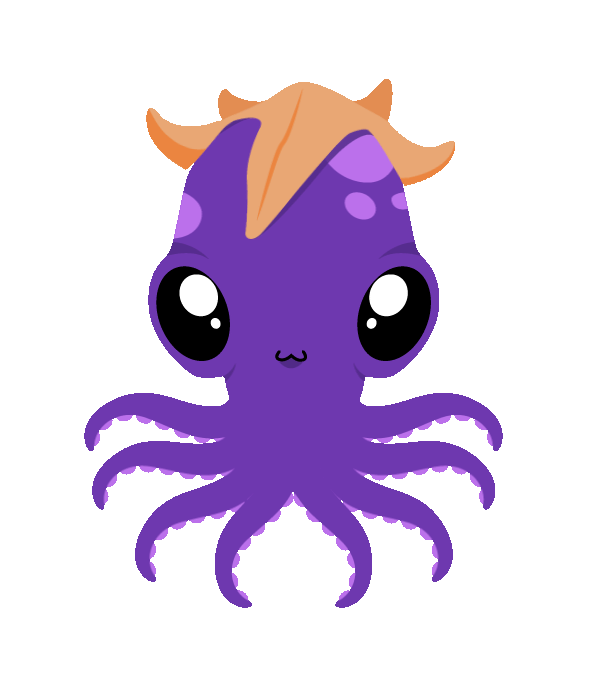 Sáu
[Speaker Notes: Bấm vào ngôi nhà để quay về]
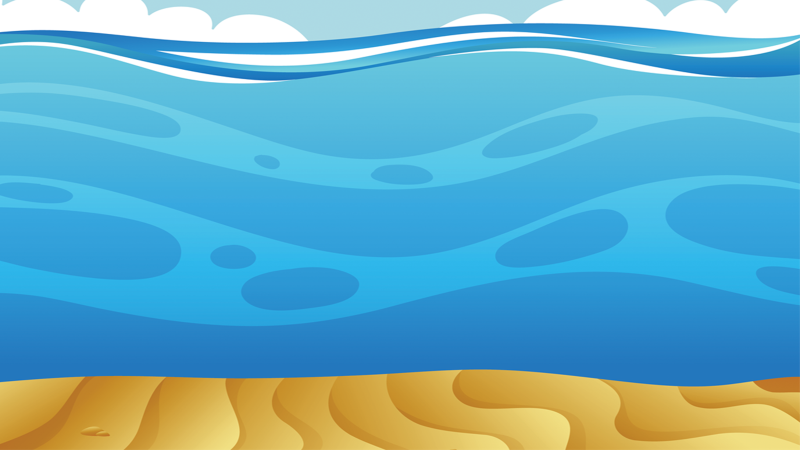 2
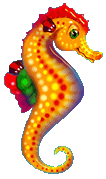 Hai
[Speaker Notes: Bấm vào ngôi nhà để quay về]
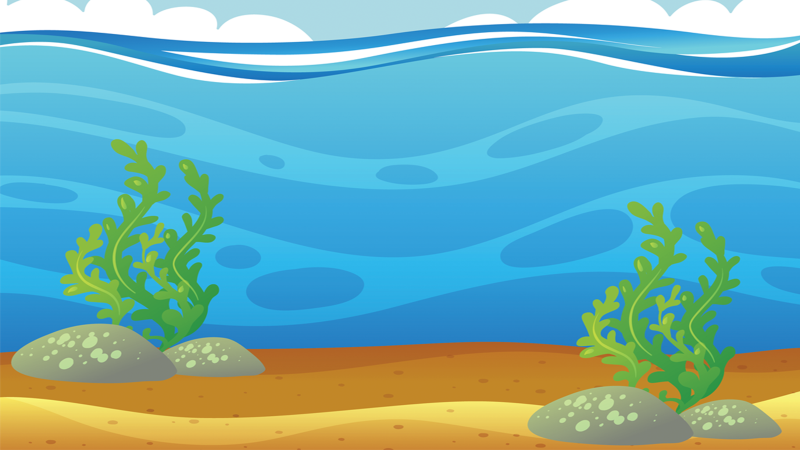 5
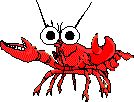 Năm
[Speaker Notes: Bấm vào ngôi nhà để quay về]
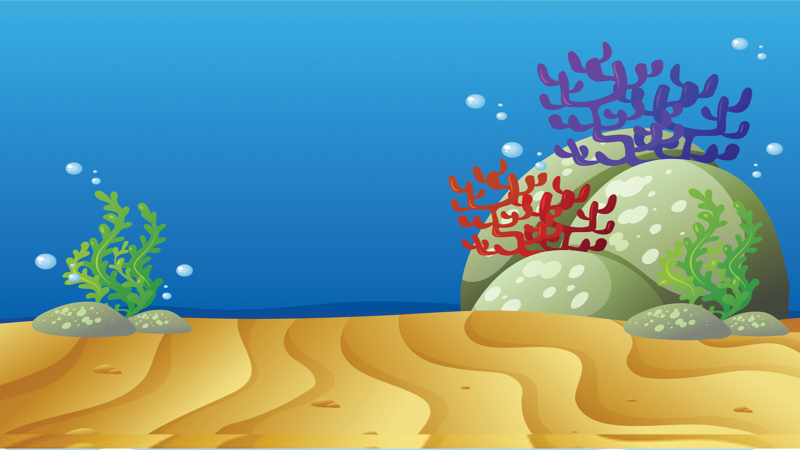 4
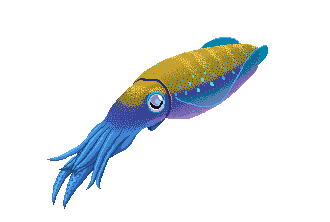 Bốn
[Speaker Notes: Bấm vào ngôi nhà để quay về]
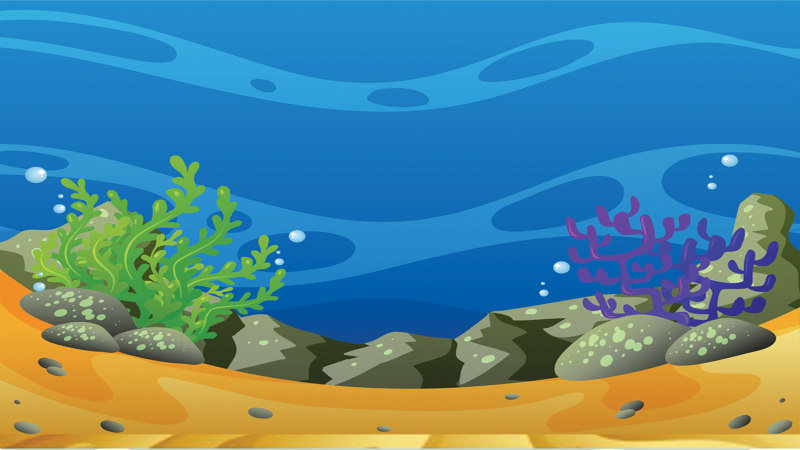 3
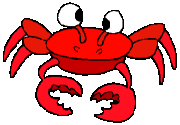 Ba
[Speaker Notes: Bấm vào ngôi nhà để quay về]
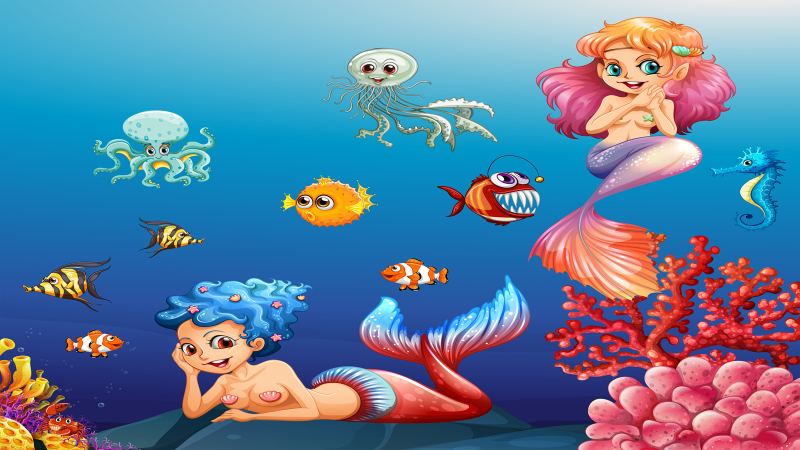 Cảm ơn bạn vì đã giúp chúng mình. Tặng bạn viên ngọc trai tuyệt đẹp này!
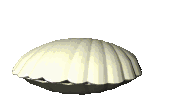 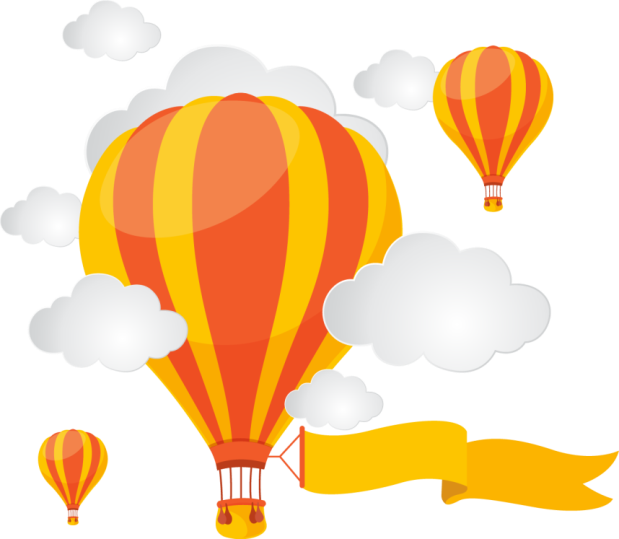 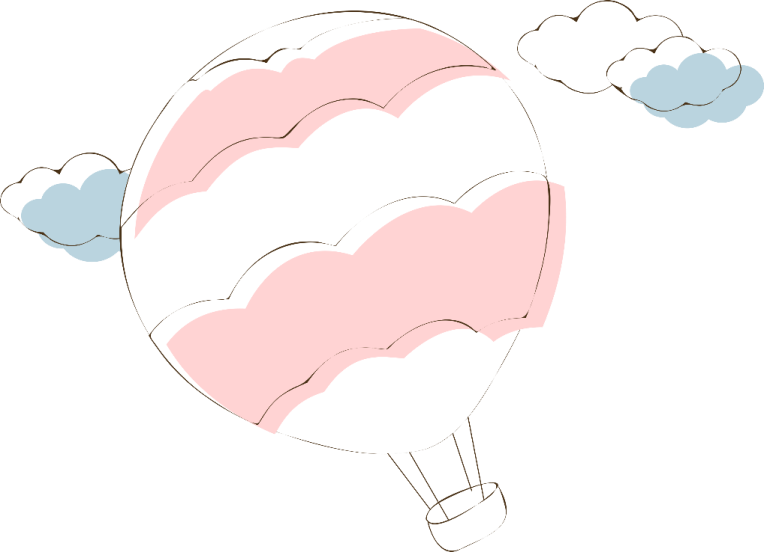 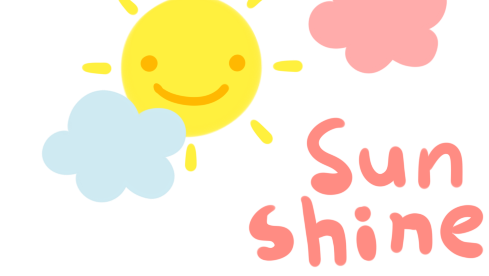 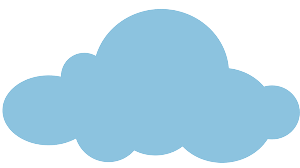 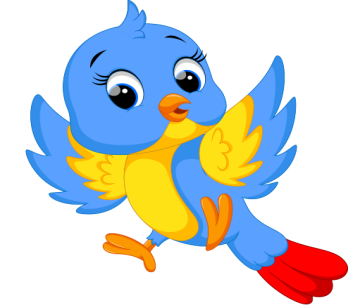 Tạm biệt và hẹn gặp lại!
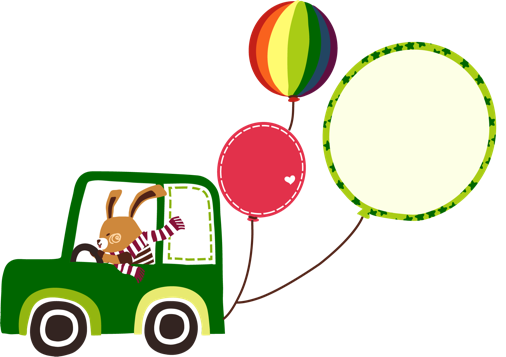 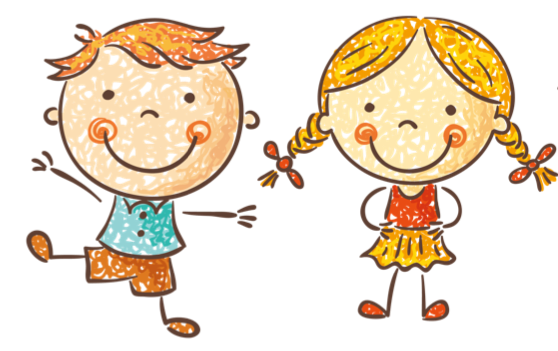 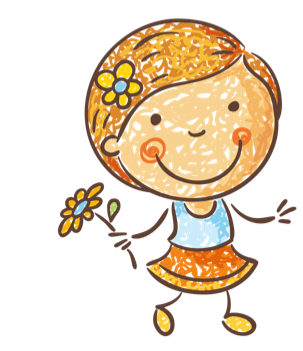 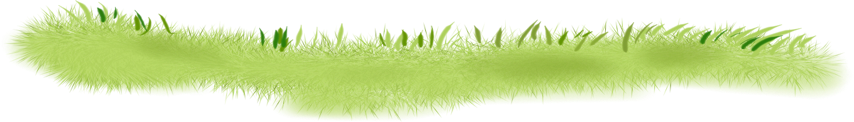 Hoc10 chúc các em học tốt!